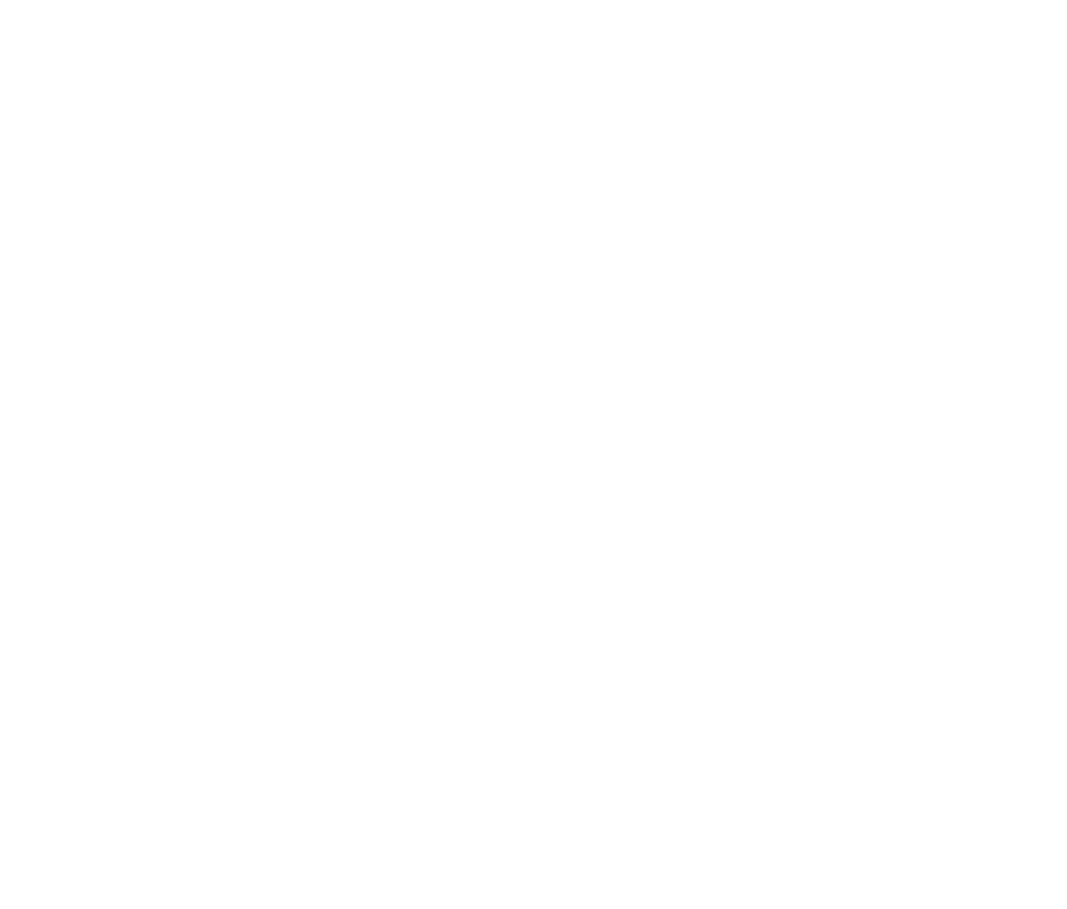 Аттестация 
педагогических работников 
в условиях введения национальной системы учительского роста
                                                           31.01.2023
НОРМАТИВНЫЕ ОСНОВАНИЯ
Перечень поручений Президиума РФ от 10.10.2020 № ПР-1648 о необходимости обеспечения перевода в электронный формат массовых социально-значимых государственных и муниципальных услуг
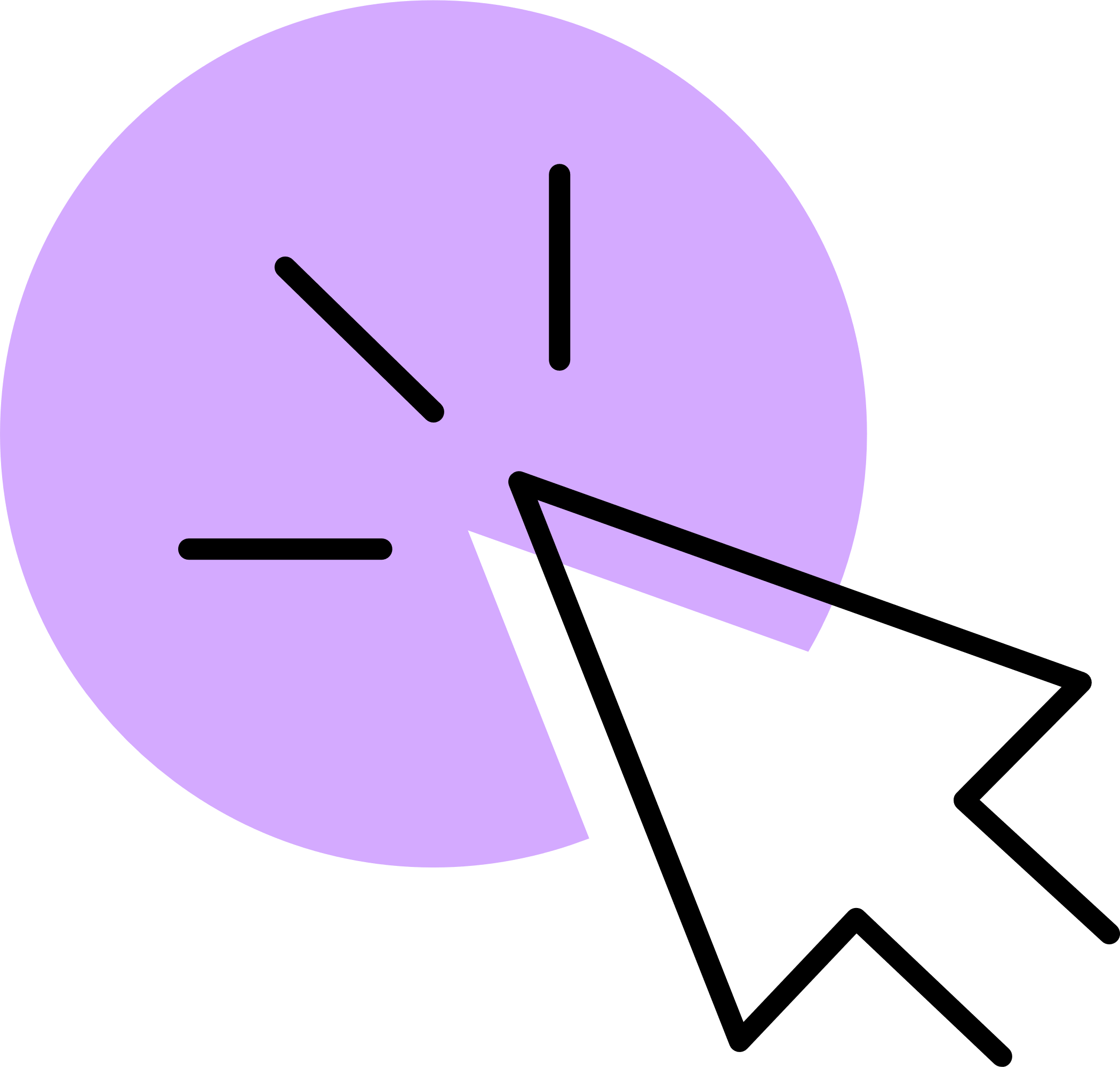 Решение заседания Президиума Правительственной комиссии по цифровому развитию, использованию информационных технологий для улучшения качества жизни и условий ведения предпринимательской деятельности (протокол от 10.12.2021 № 44)
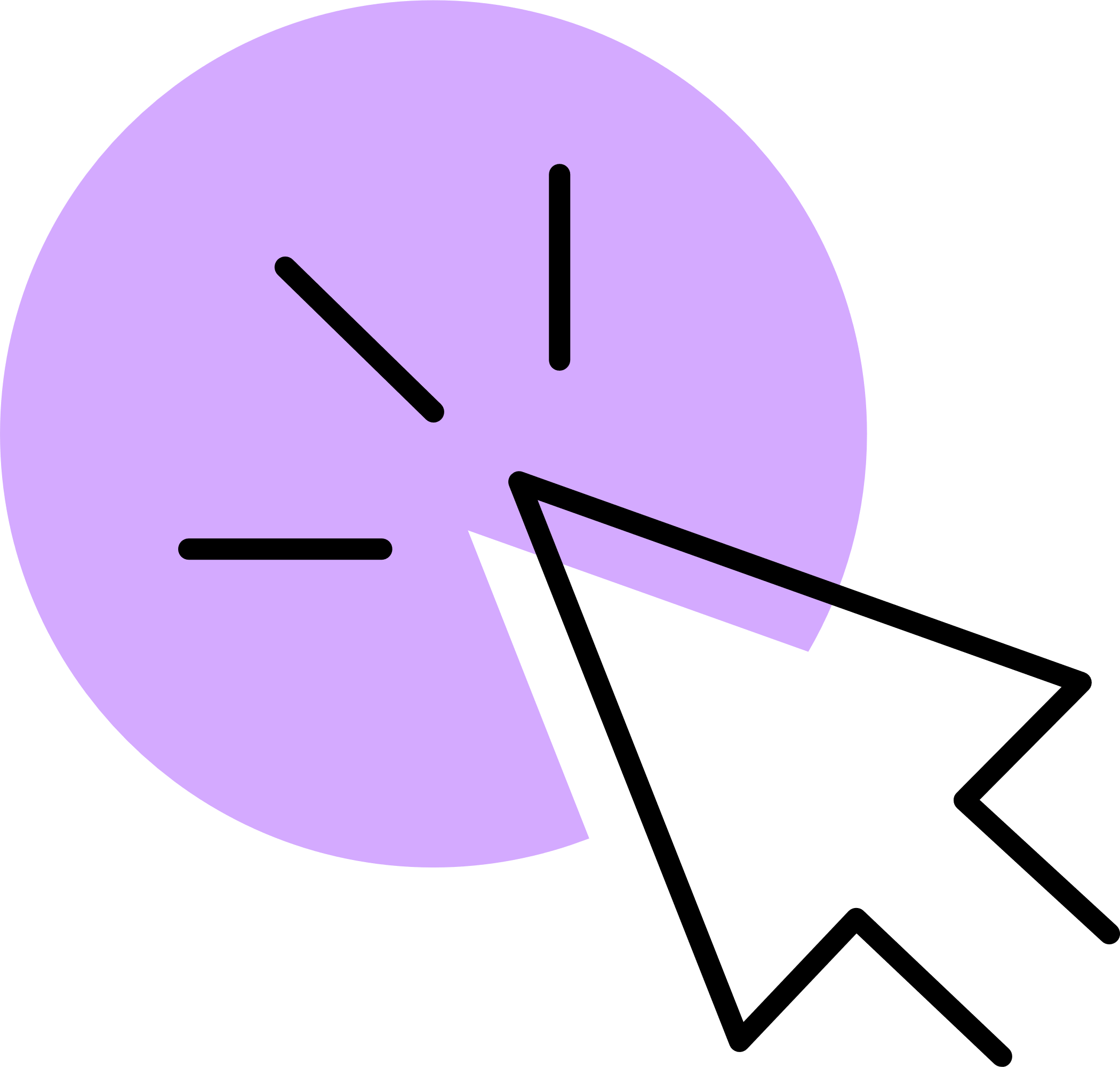 План мероприятий («дорожная карта») по цифровой трансформации массовых социально-значимых государственных и муниципальных услуг и качественному их предоставлению в электронном виде на территории Свердловской области, утвержденный Заместителем Губернатора Свердловской области 30.03.2022 № 01-01-41/12
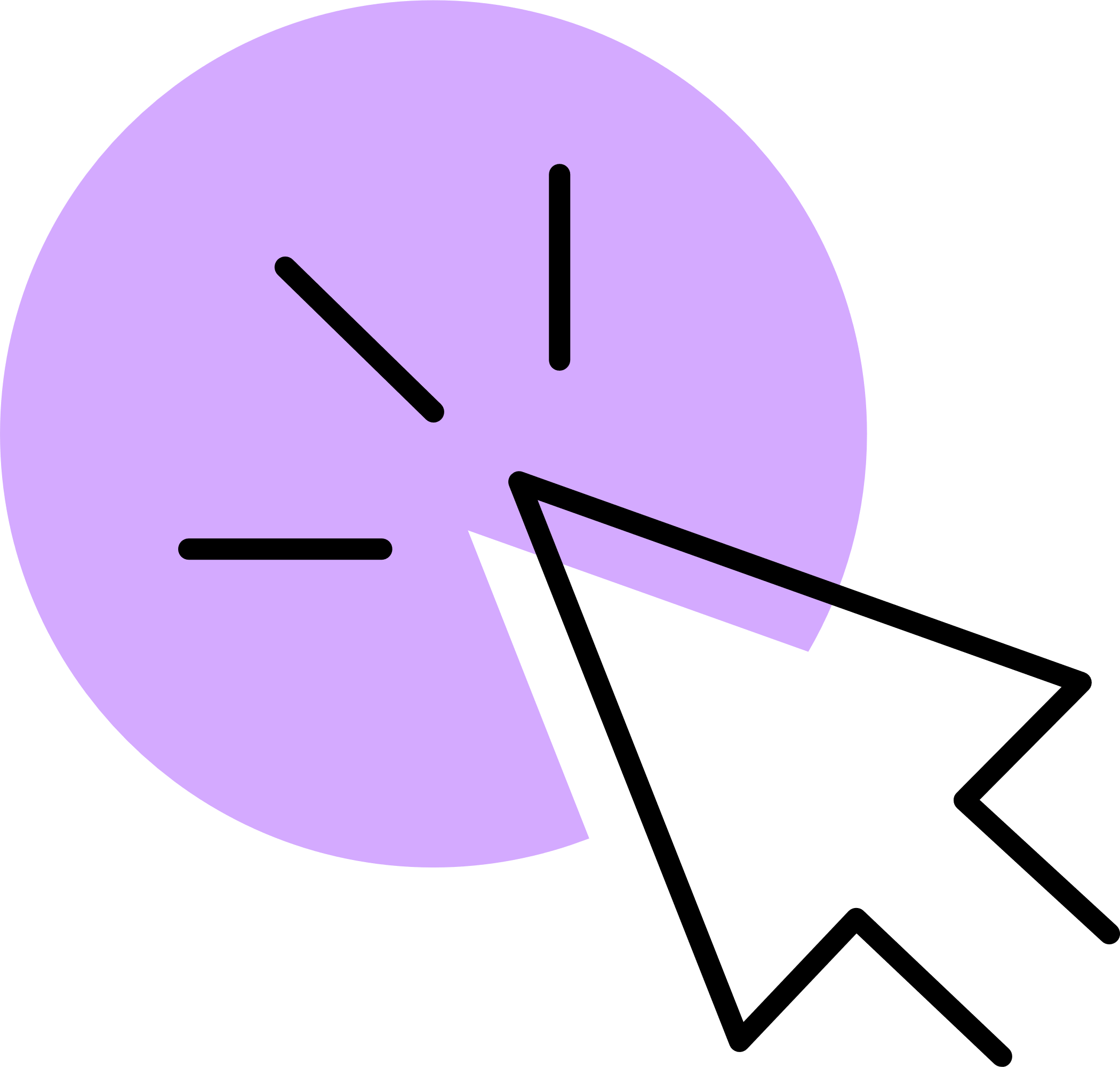 Административный регламент предоставления Министерством образования и молодежной политики Свердловской области государственной услуги «Аттестация педагогических работников организаций, осуществляющих образовательную деятельность и находящихся в ведении Свердловской области, педагогических работников муниципальных и частных организаций, осуществляющих образовательную деятельность» (утвержден приказом Министерства образования и молодежной политики Свердловской области от 02.12.2022 № 1144-Д)
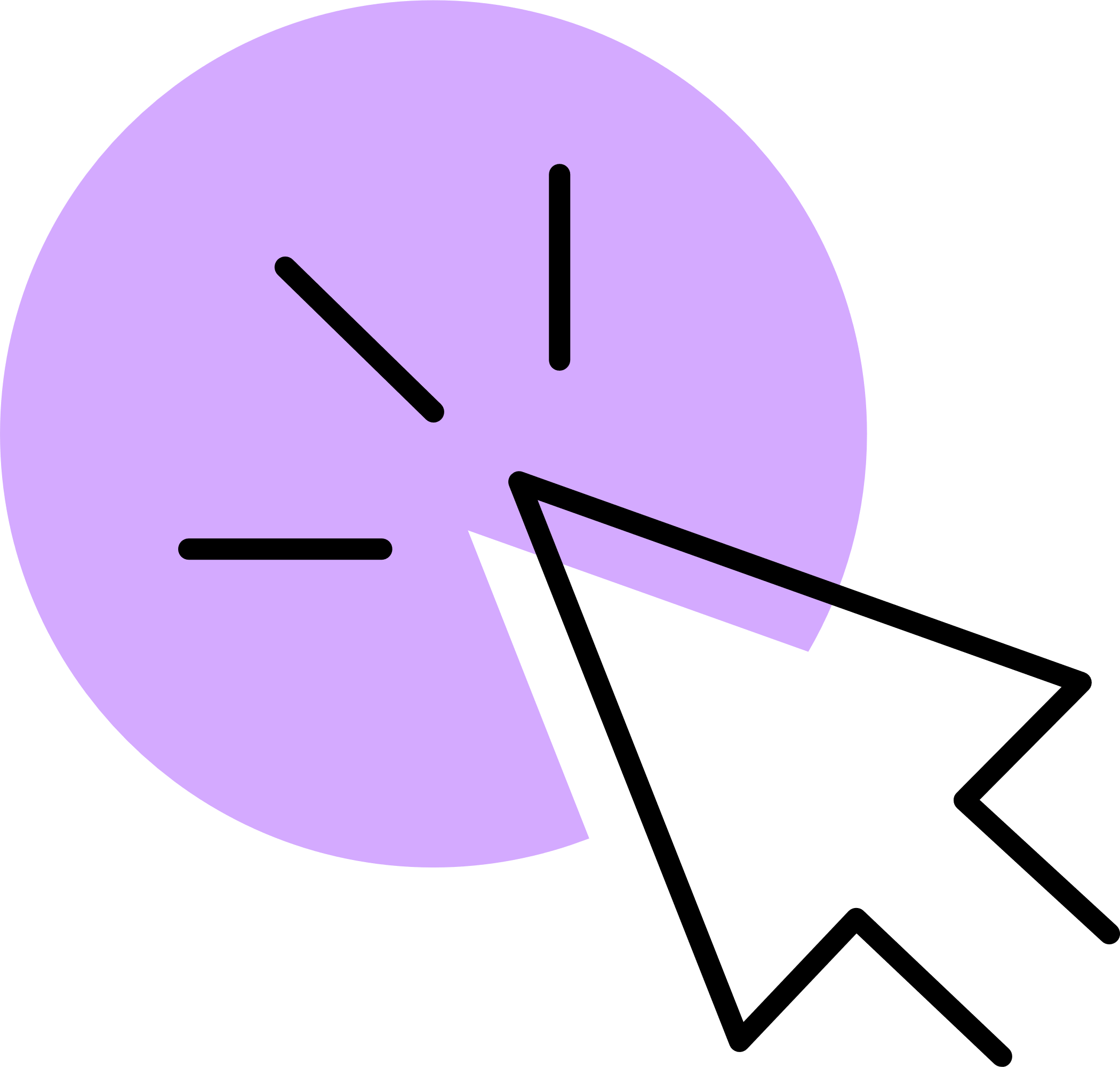 Лично в АК
*не позднее 30 календарных 
 дней со дня получения
Самостоятельное направление заявления *
Регистрация заявления*
*не позднее 1 рабочего дня со  
 дня его получения
Рассмотрение заявления*
Почтой РФ с уведомлением
ЕПГУ
*за 90 дней до планового завершения срока действия имеющейся квалификационной категории
ПРЕДОСТАВЛЕНИE государственной услуги (ГУ): ЗАЯВЛЕНИЕ
СРОКИ АТТЕСТАЦИИ 
(ознакомление с  графиком под подпись)
ДОПОЛНИТЕЛЬНЫЕ ДОКУМЕНТЫ
Скан-копия трудового договора с указанием должности педагогического работника и выполняемых им трудовых функций
ОБЯЗАННОСТЬ
Документы, характеризующие результаты работы ПР
Сведения о результатах предыдущей аттестации
Документы, подтверждающие сведения об изменении ФИО
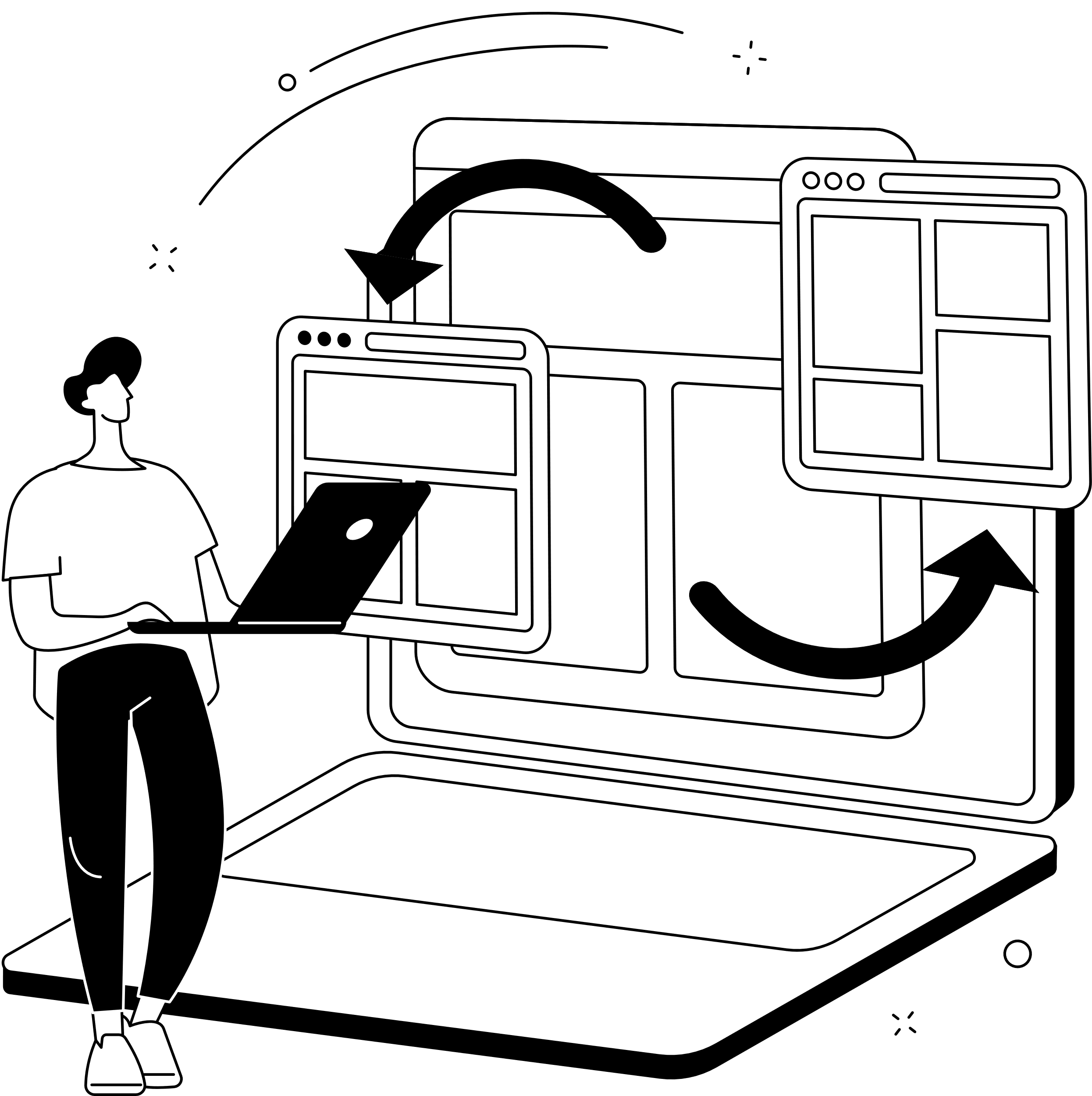 ПРАВО
Наличие актуального адреса e-mail (обратная связь)
СНИЛС (идентификация на ЕПГУ)
ВАЖНО!
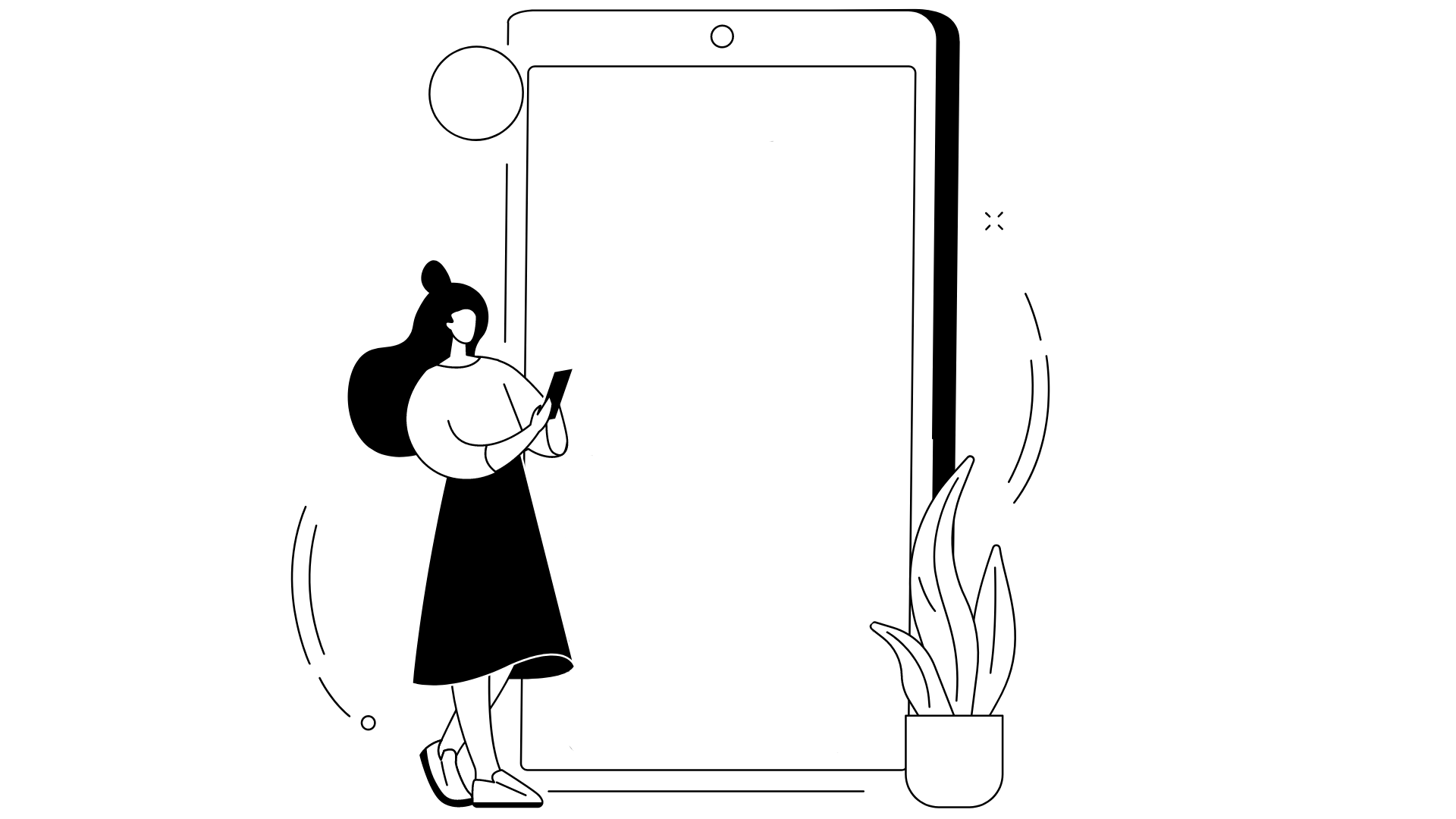 ПОРЯДОК ПРЕДОСТАВЛЕНИЯ ГУ: ПОЛУЧЕНИЕ РЕЗУЛЬТАТА
Электронный документ в личном кабинете  на ЕПГУ
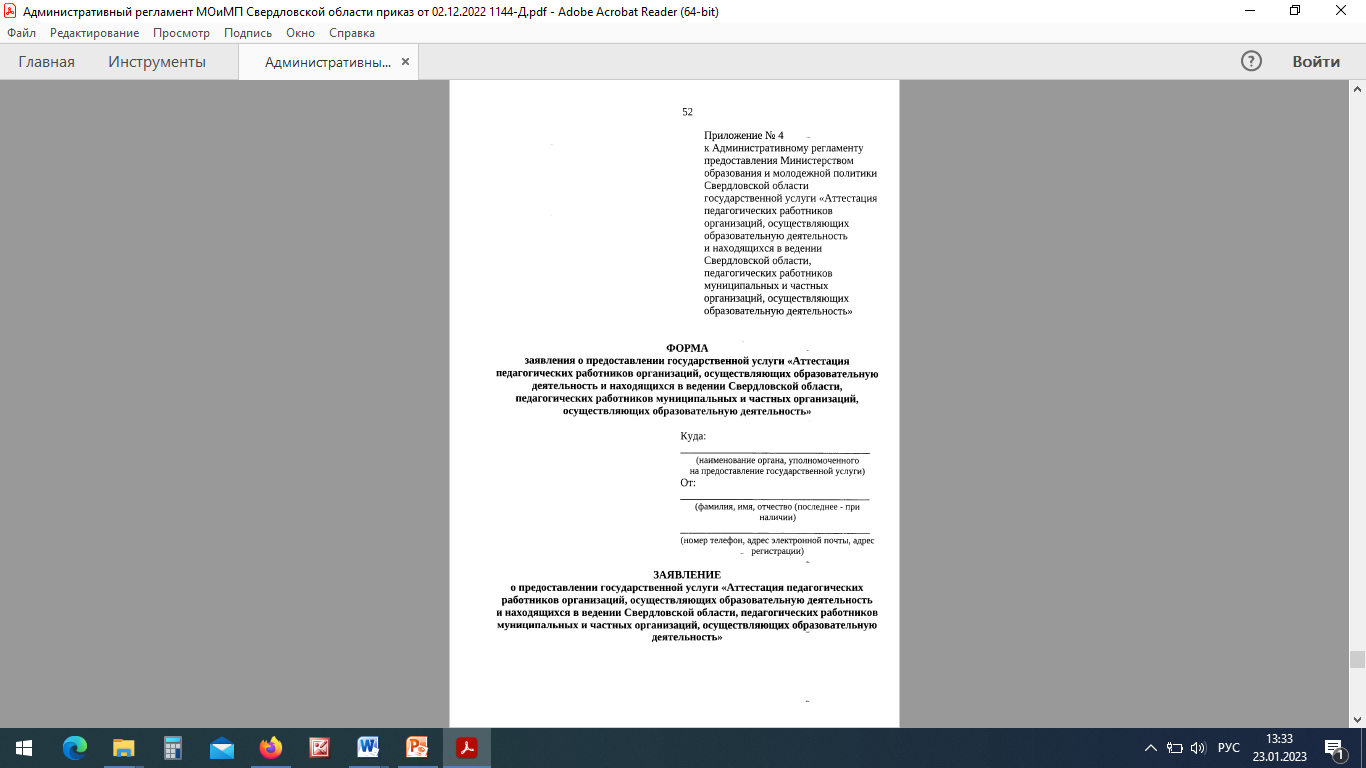 ПОДАЧА  ЗАЯВЛЕНИЯ
ПОЛУЧЕНИЕ РЕЗУЛЬТАТА
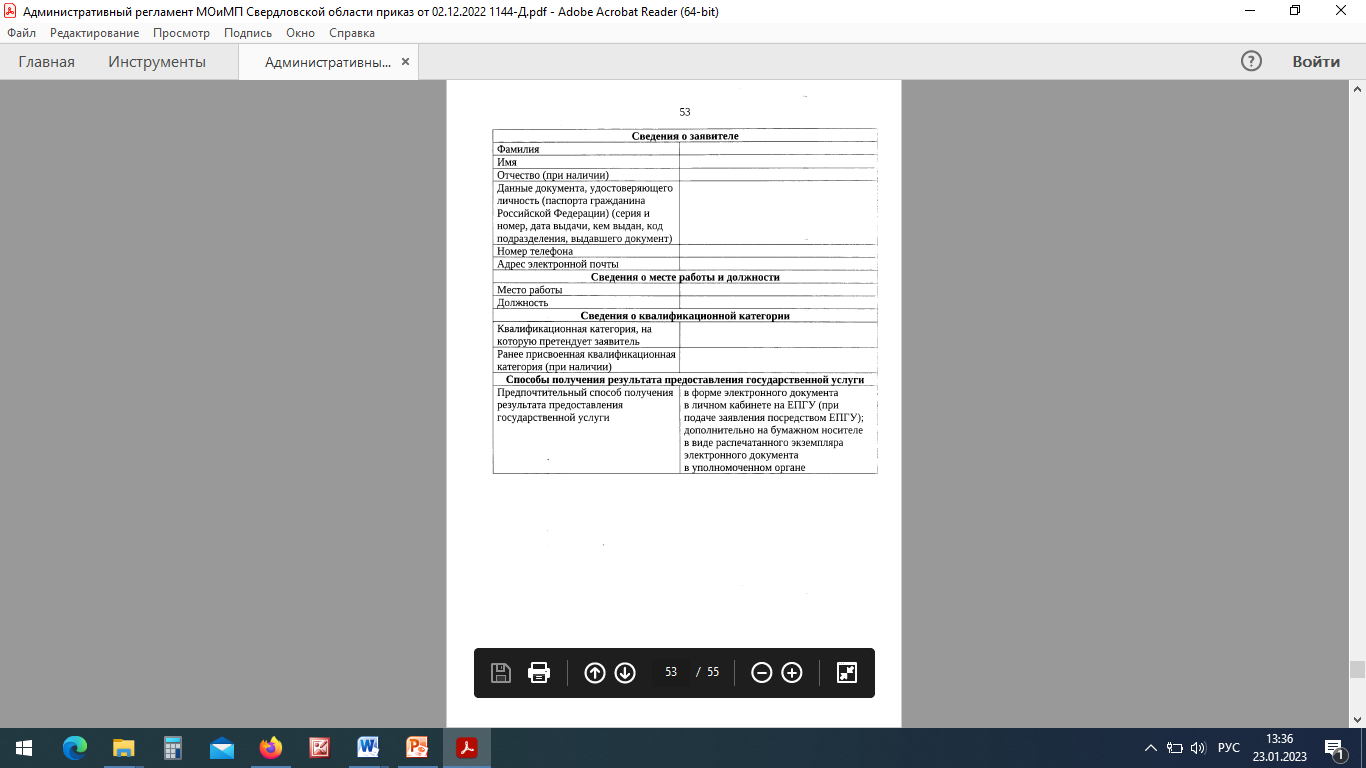 На бумажном носителе в уполномоченном органе
РЕЗУЛЬТАТЫ ПРЕДОСТАВЛЕНИЯ ГУ
ОТКАЗ В УСТАНОВЛЕНИИ КК
УСТАНОВЛЕНИЕ КК
ОТКАЗ В ПРЕДОСТАВЛЕНИИ ГУ
обращение заявителя в целях установления ВКК по должности, по которой аттестация будет проводиться впервые, ранее, чем через 2 года после установления 1КК по этой должности
обращение заявителя с целью установления ВКК при отсутствии у него 1КК
увольнение ПР
обращение заявителя с заявлением ранее, чем через год со дня принятия решения об отказе в установлении этой же КК
отсутствие у ОО лицензии на ведение образовательной деятельности 
перевод ПР на другую должность в ОО
рассмотрение документов и материалов
рассмотрение информационно -  аналитической справки

принятие решения
подготовка протокола заседания АК
в аттестации:
5 календарных дней
60 календарных  дней
автоматический подбор экспертов по оценке  (без учета территории) с учетом:
КОМПЛЕКСНАЯ АВТОМАТИЗИРОВАННАЯ ИНФОРМАЦИОННАЯ СИСТЕМА «АТТЕСТАЦИЯ» (КАИС)
система уведомления аттестующегося ПР:
должности ПР
предмета, направленности программ
места работы
квалификационной категории
о регистрации заявления
об отказе в оказании услуги
о сроке, дате, месте аттестации
о решении АК
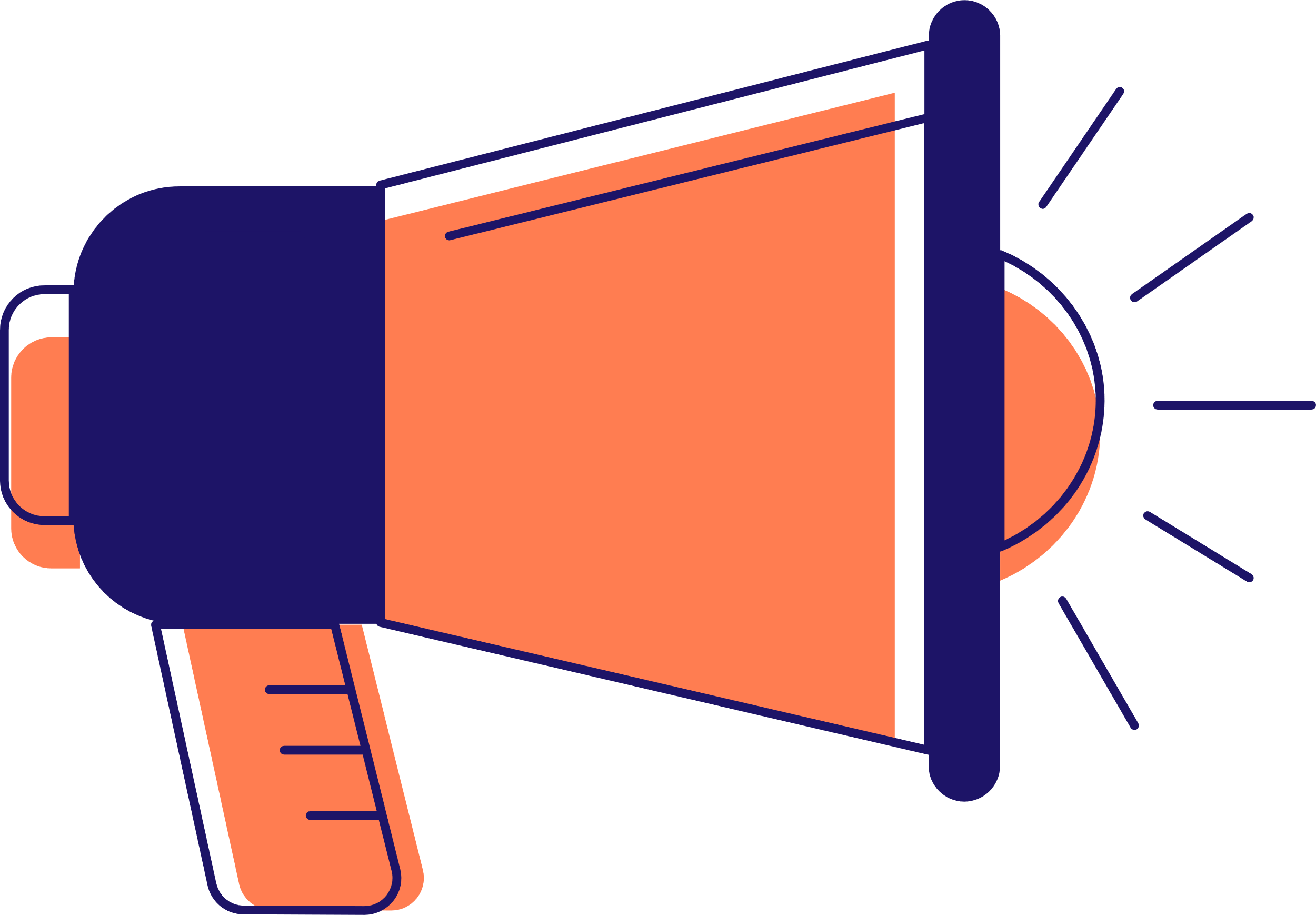 автоматическое направление приглашений с возможностью подтверждения участия
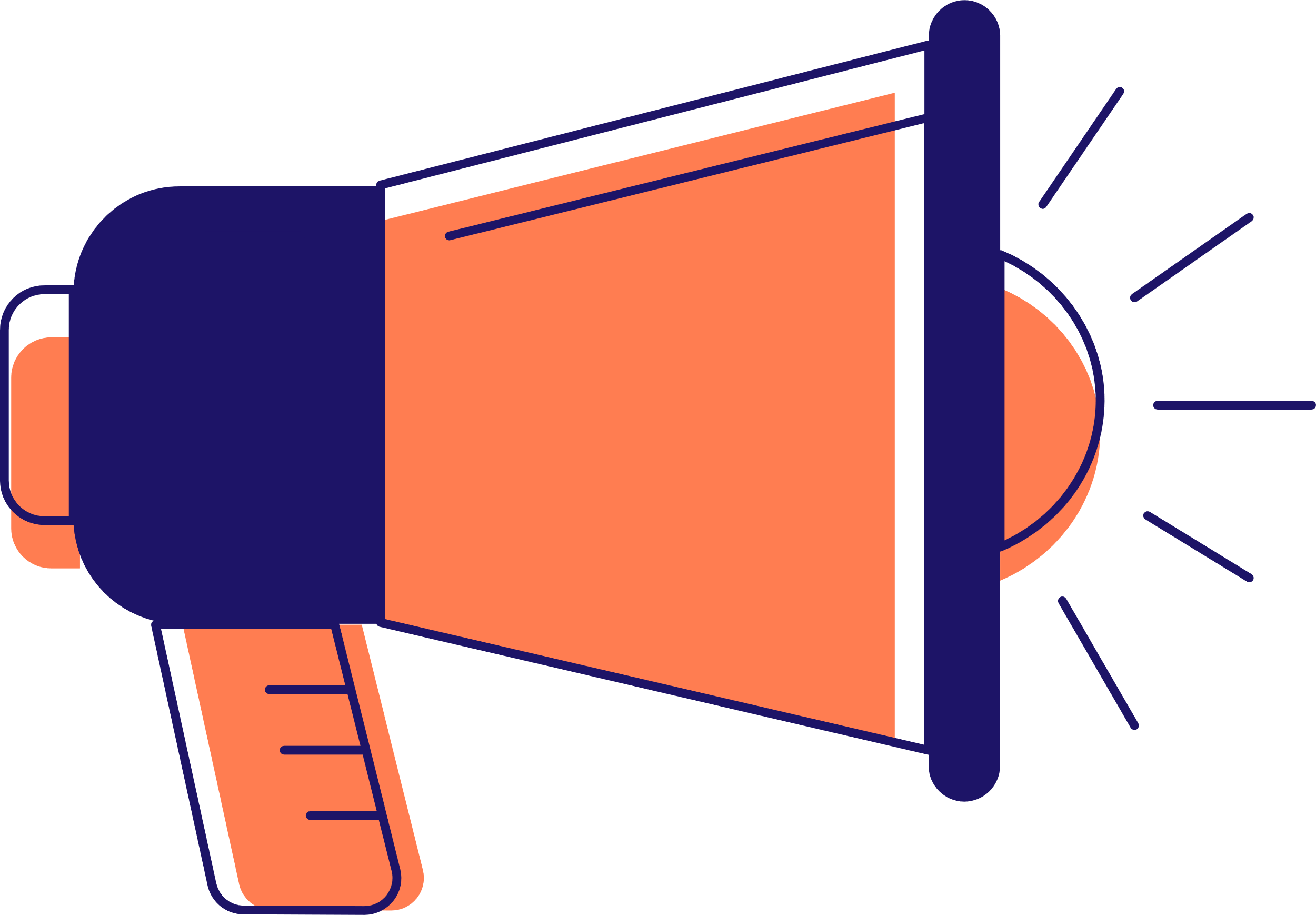 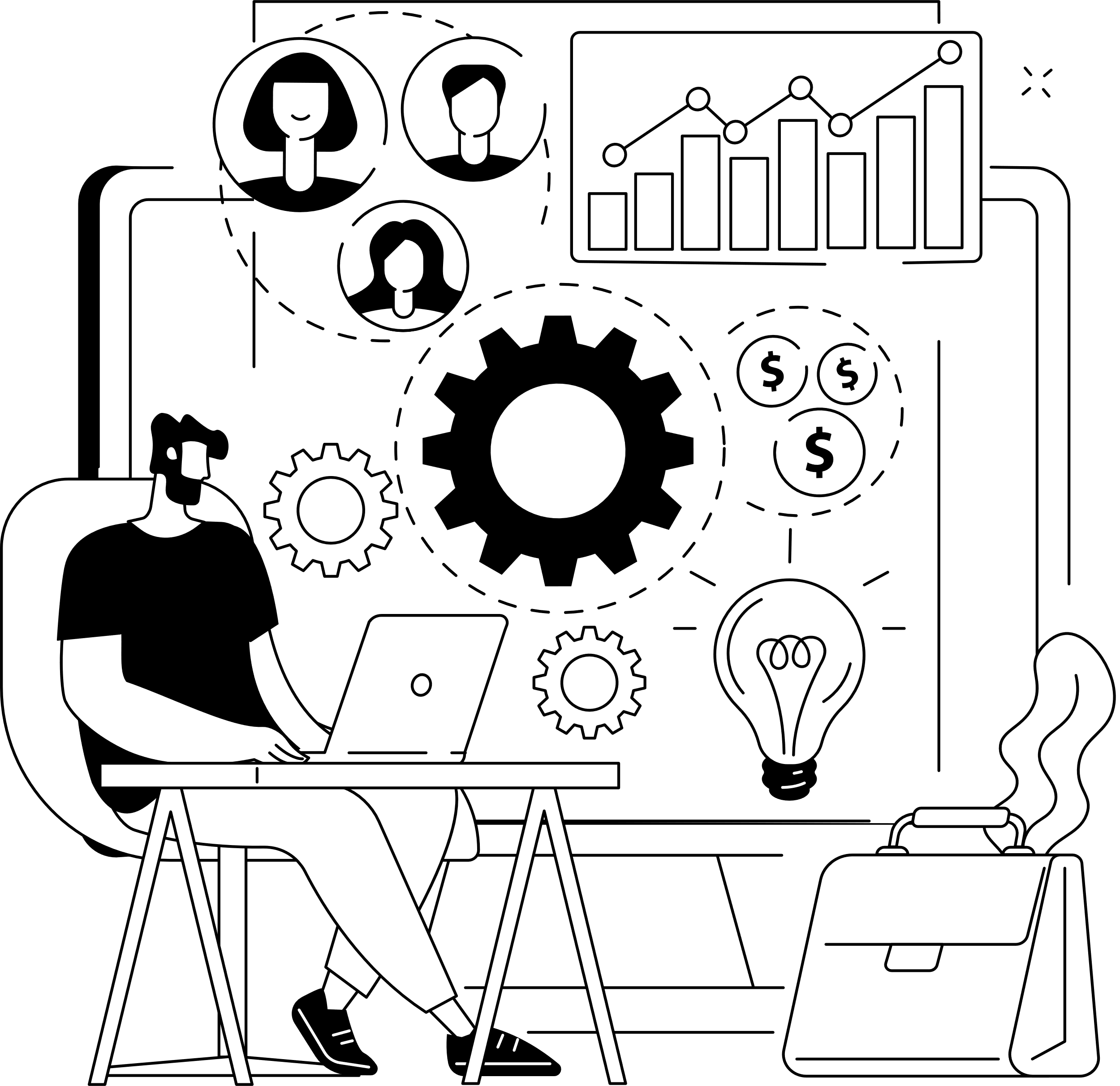 предоставление возможности работать с документами ПР онлайн  (3 календарных дня)
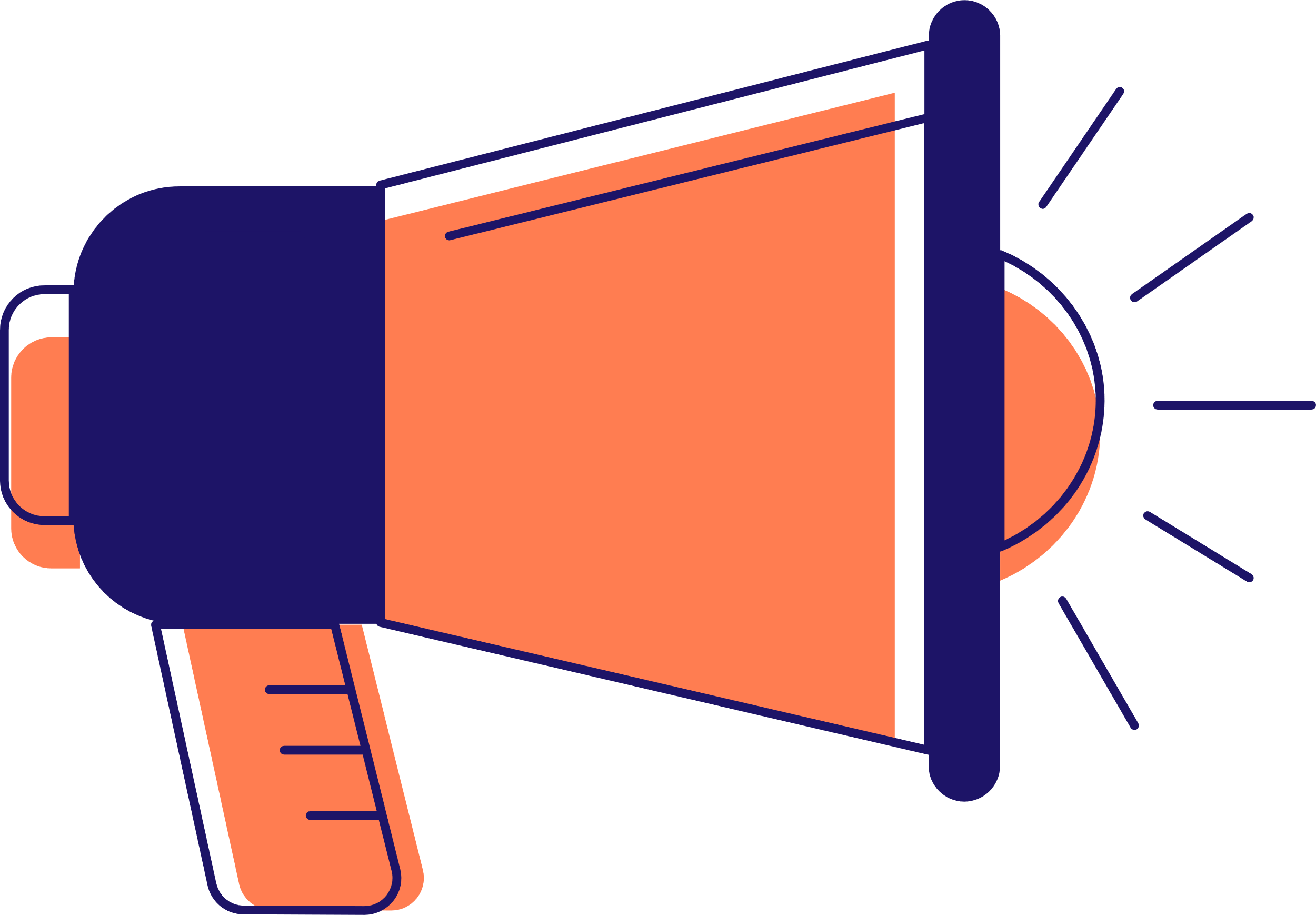 контроль сроков оказания услуги, информирование  РГ АК о нарушении сроков
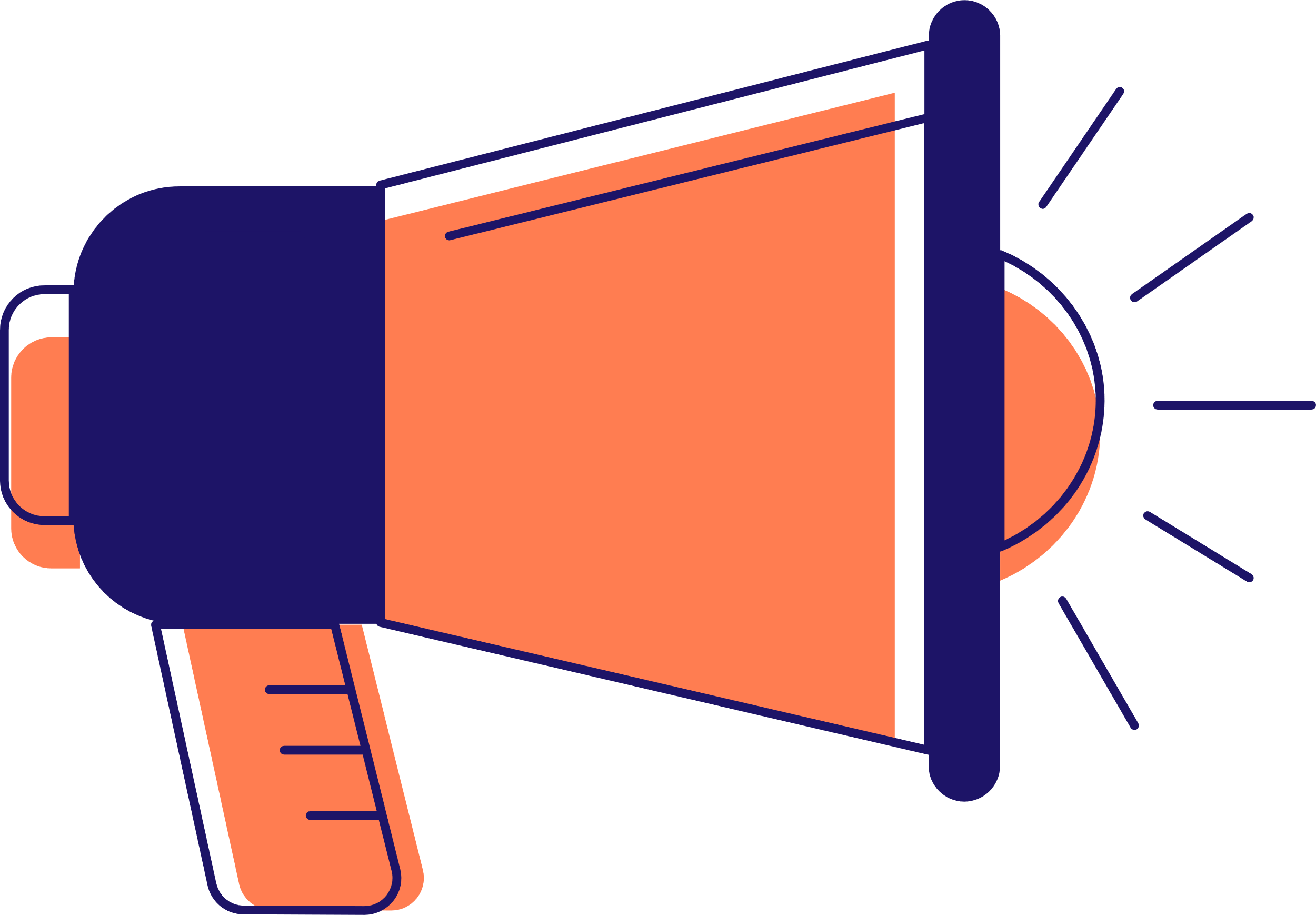 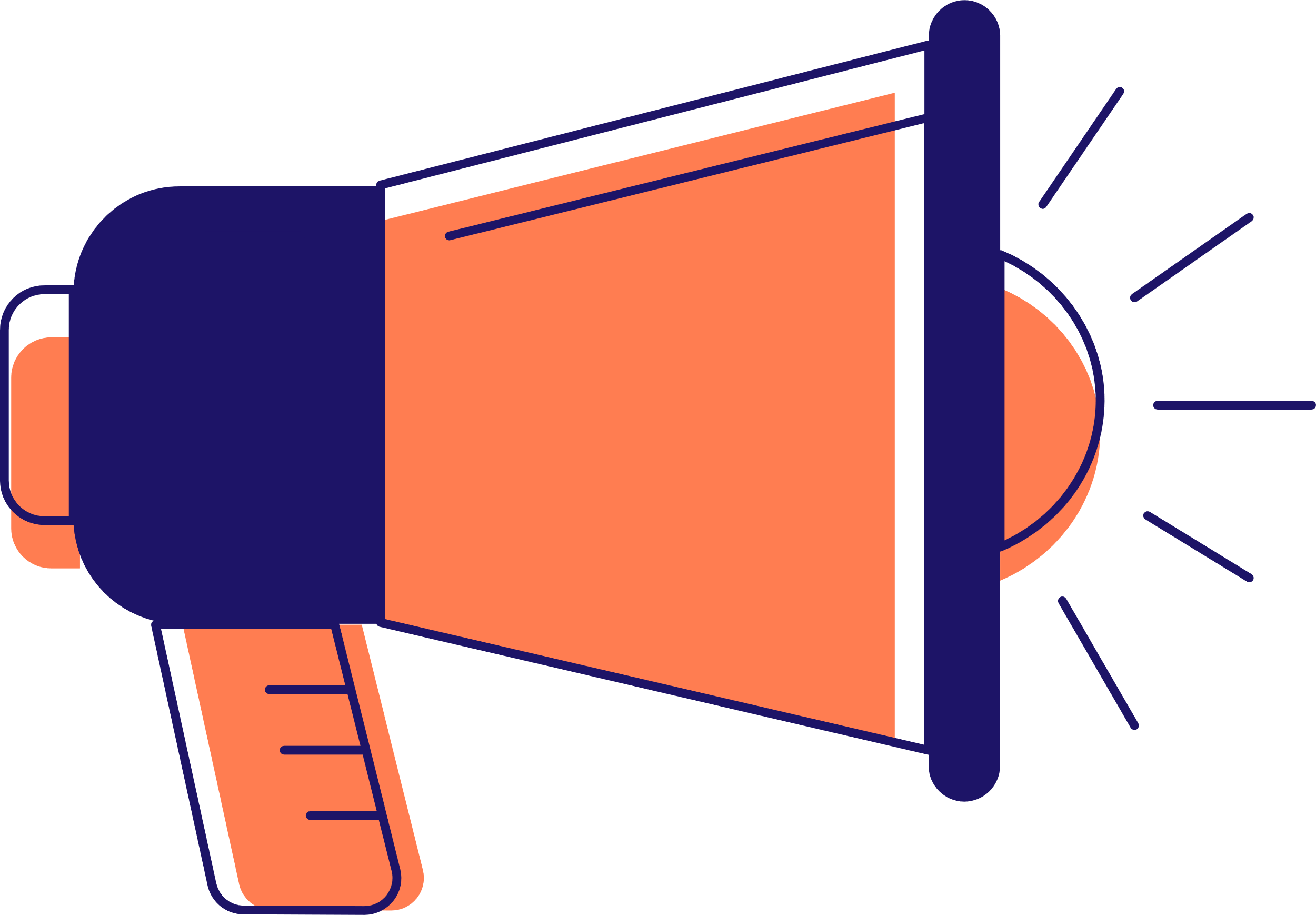 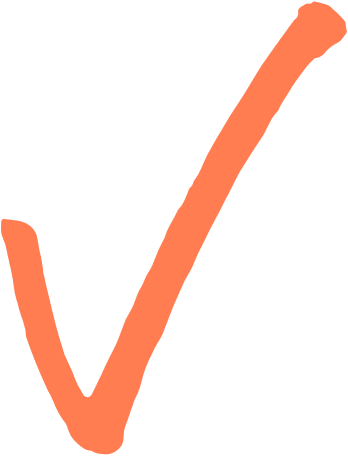 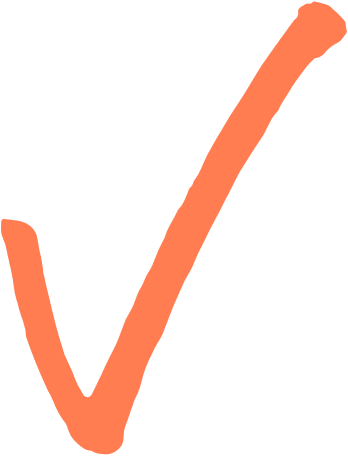 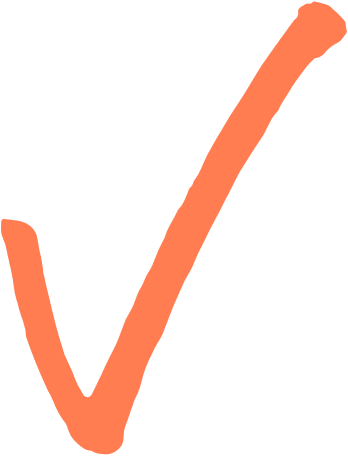 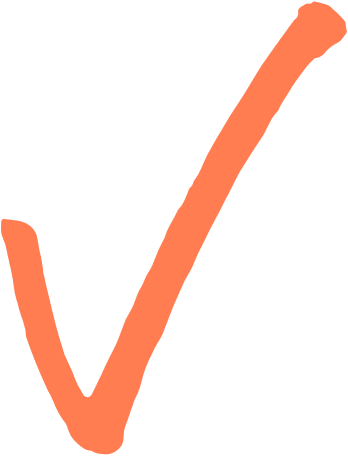 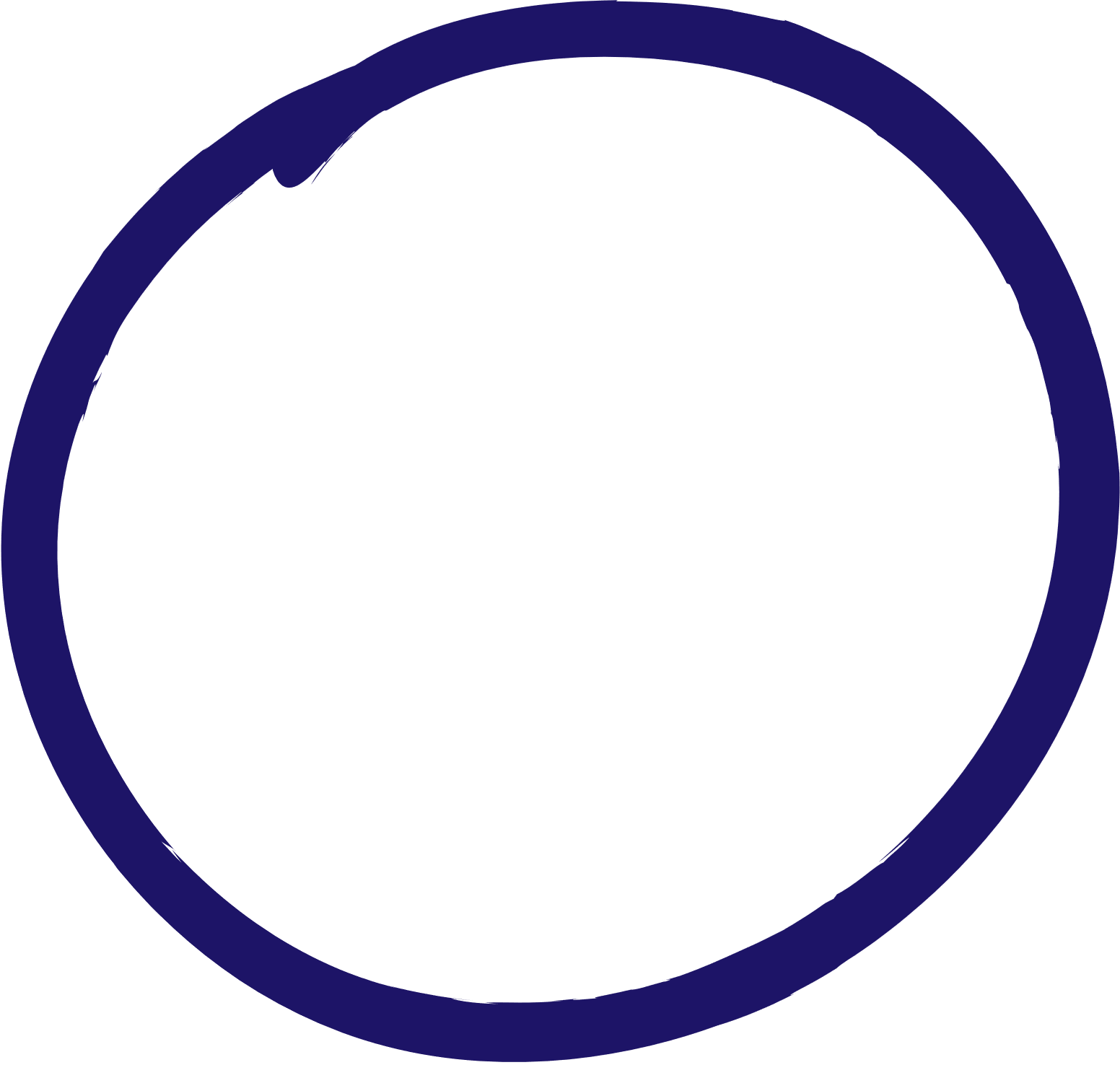 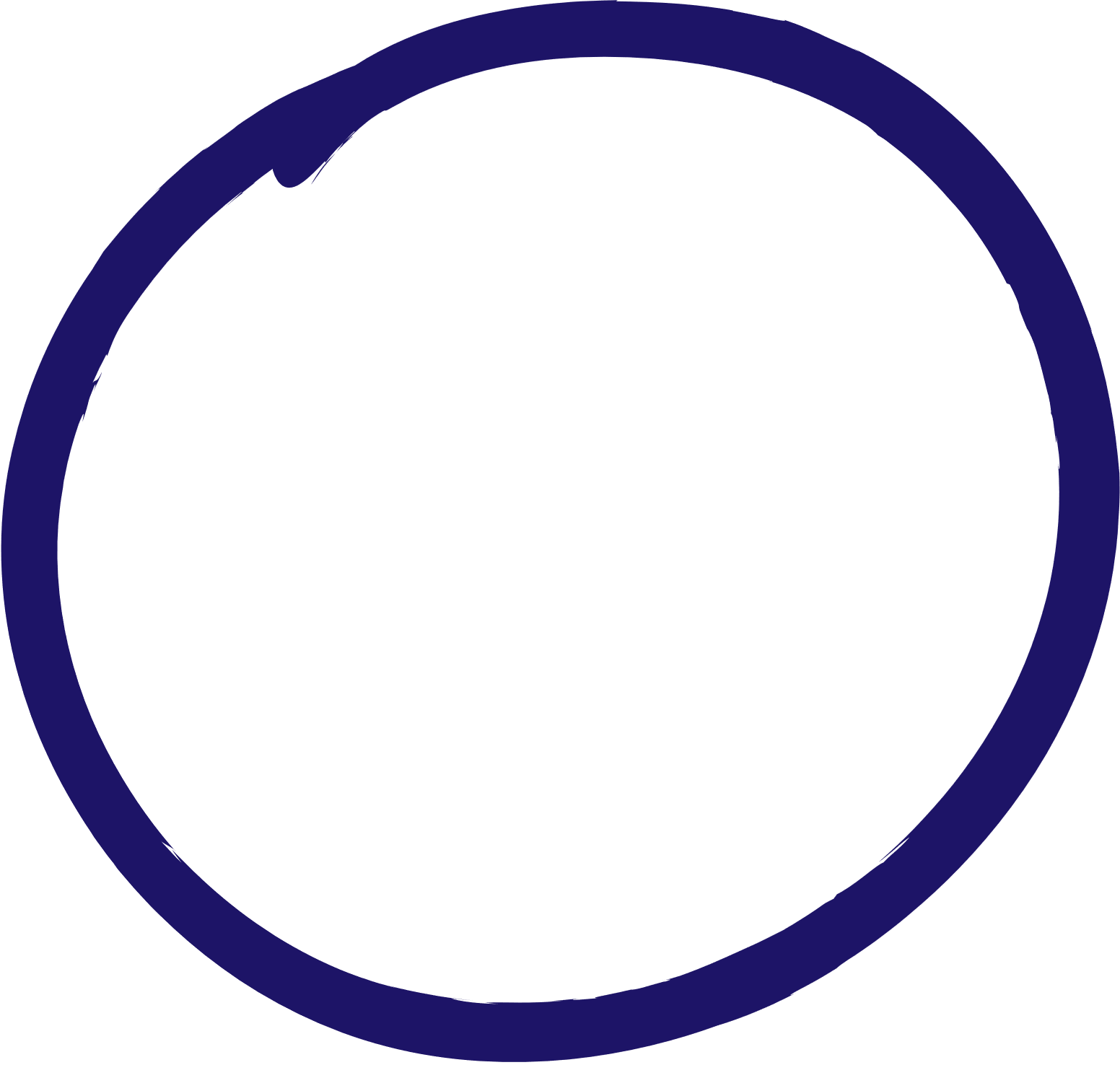 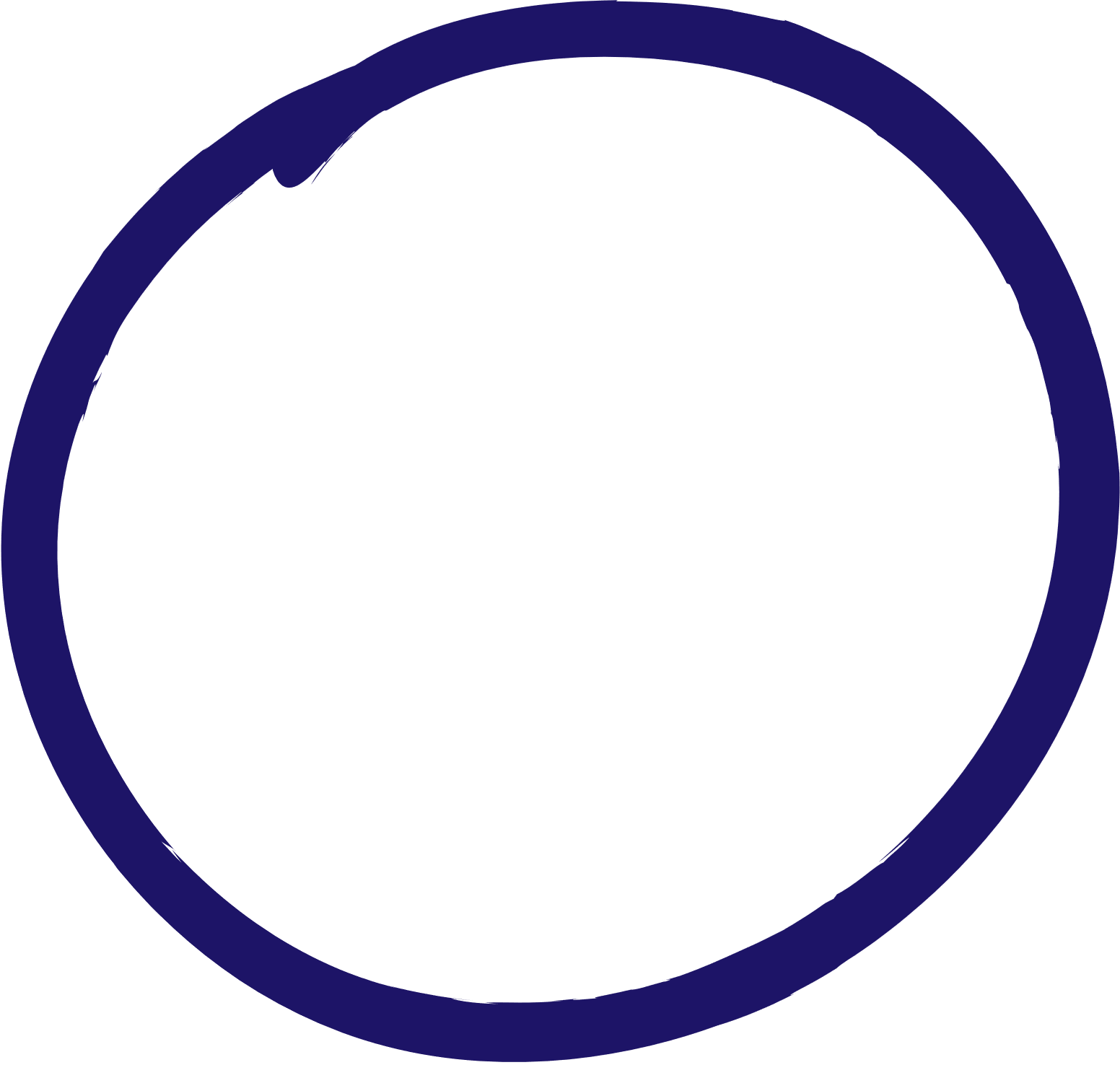 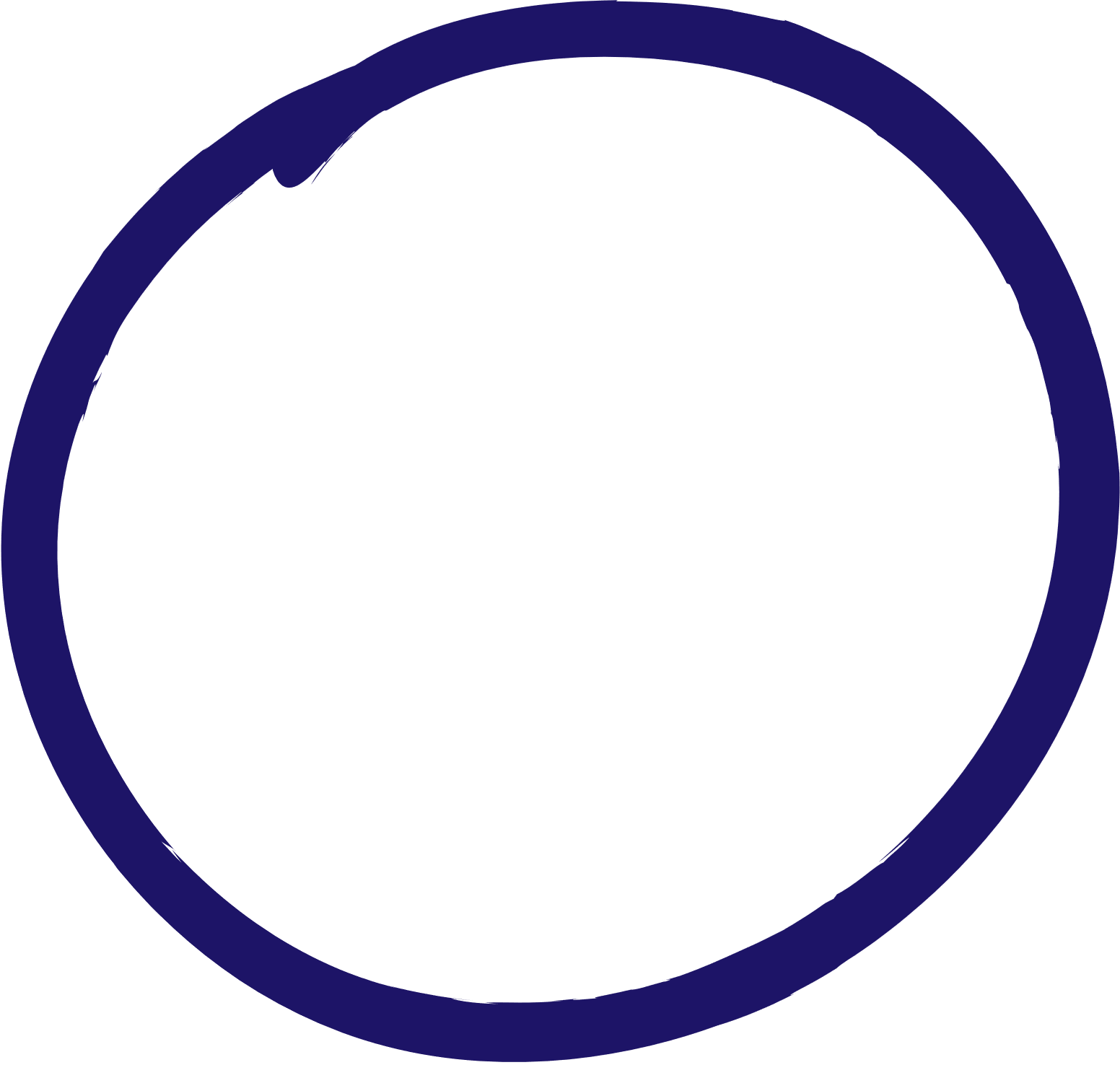 ТРЕБОВАНИЯ К КВАЛИФИКАЦИОННЫМ КАТЕГОРИЯМ
ВКК:
IКК:
стабильно положительные результаты освоения ОП (уровень ОО)
       стабильно положительные результаты освоения ОП (независимая оценка)
       выявление способностей к интеллектуальный, творческой, физкультурно-спортивной деятельности
       личный вклад в повышение качества образования, активная методическая позиция
результативное участие в олимпиадах, профессиональных конкурсах, фестивалях
         разработка программно-методических продуктов
          обоснованный выбор и продуктивное использование педагогических образовательных технологий, экспериментальная и инновационная деятельность
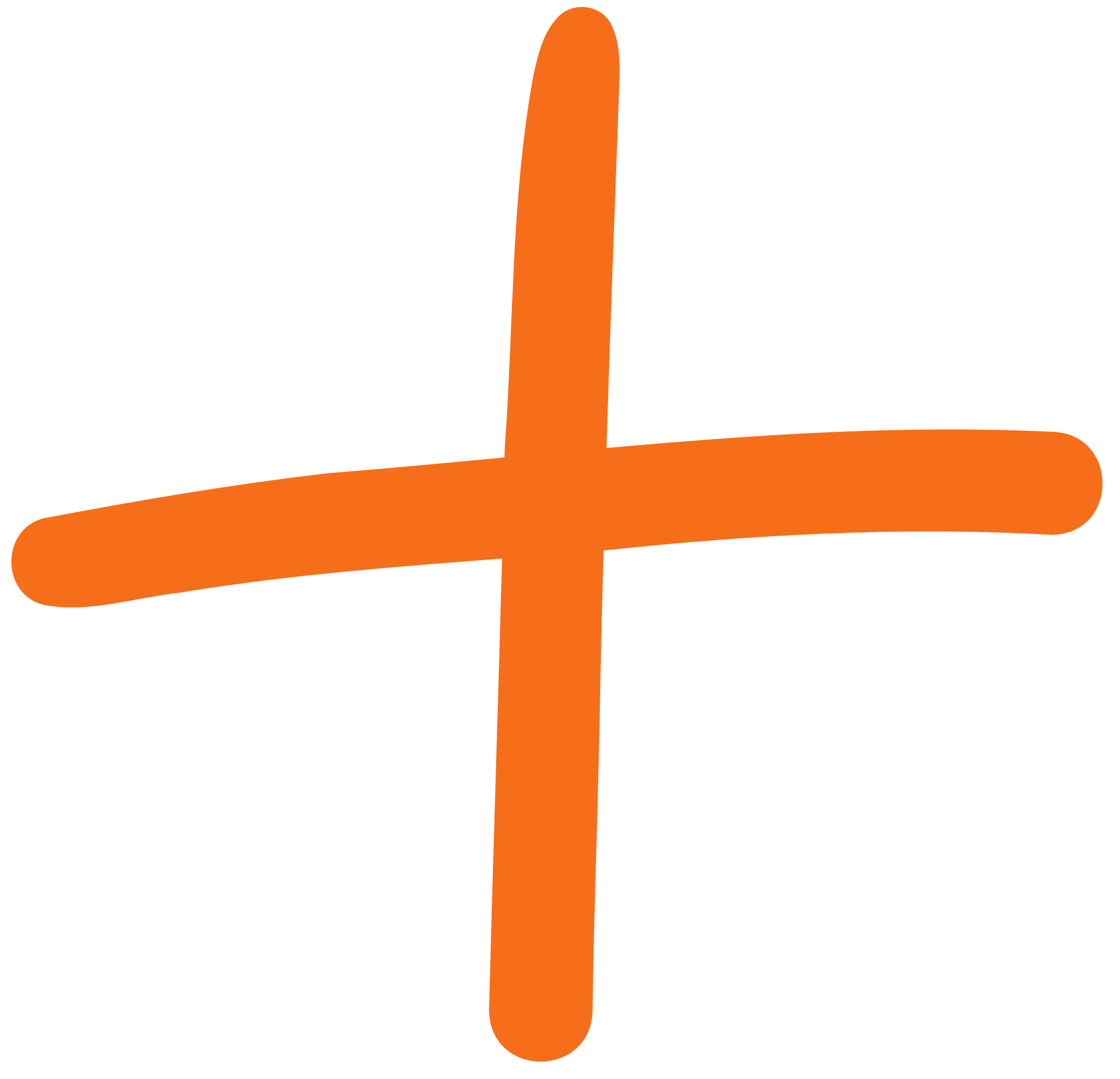 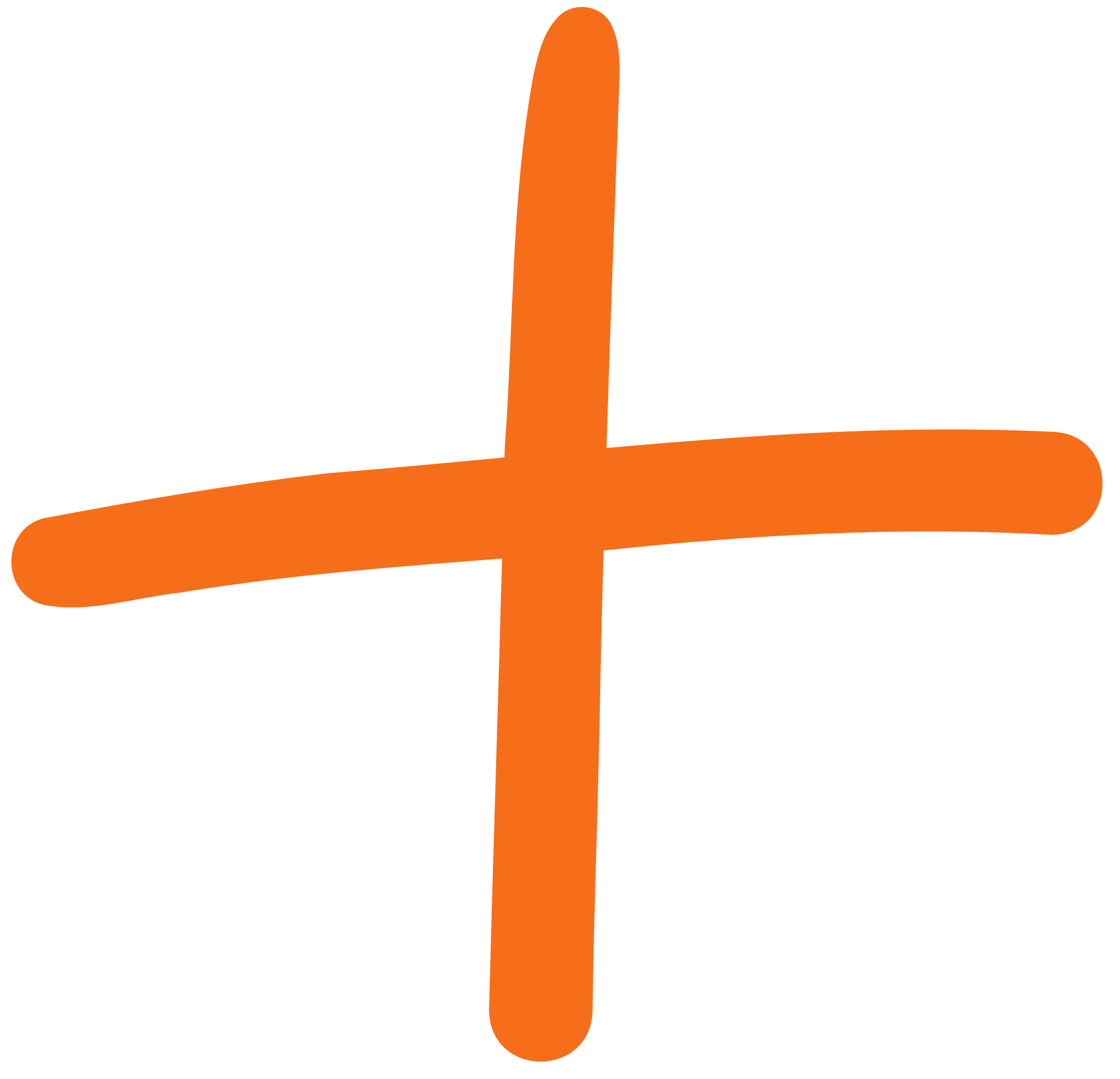 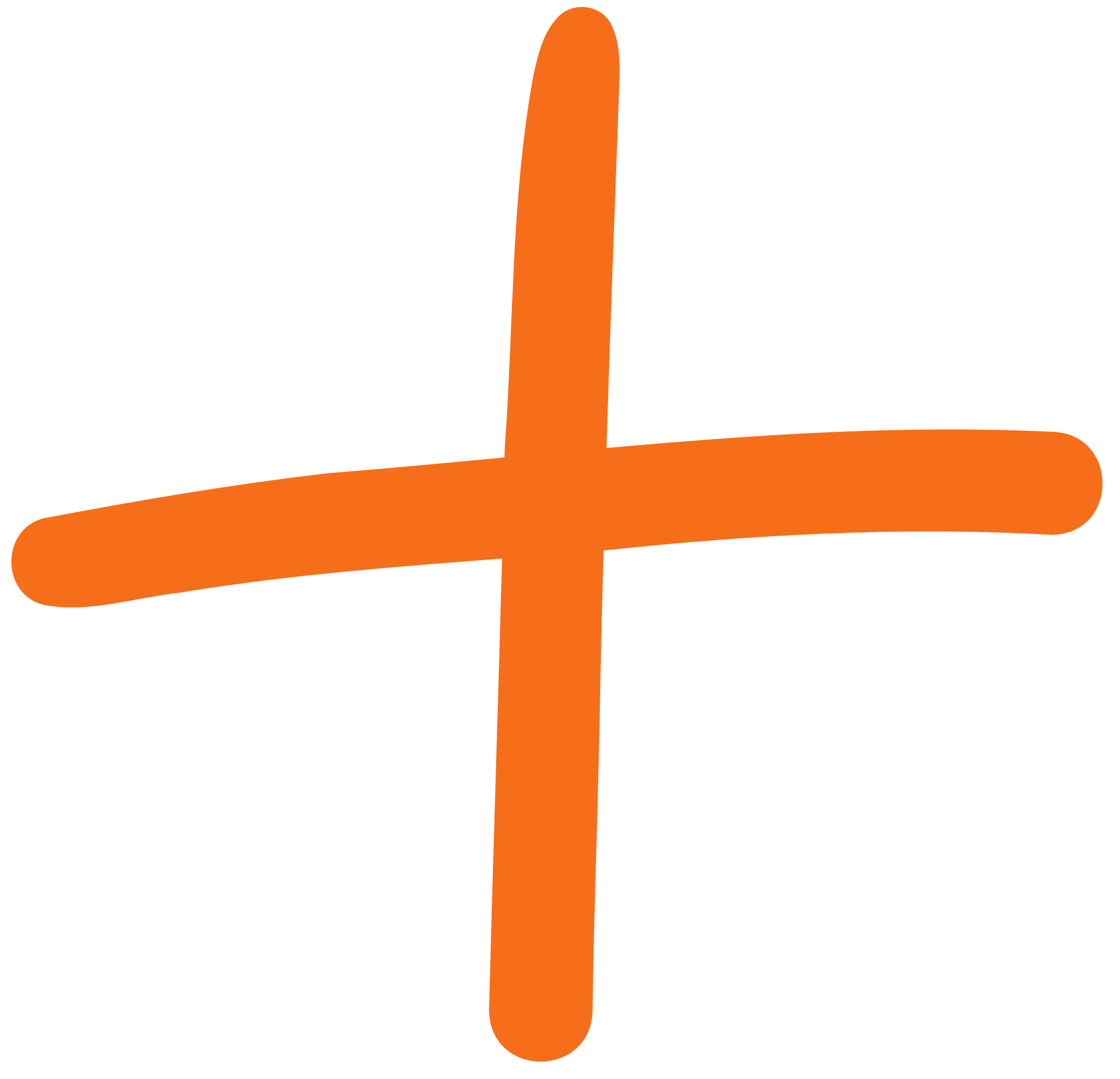 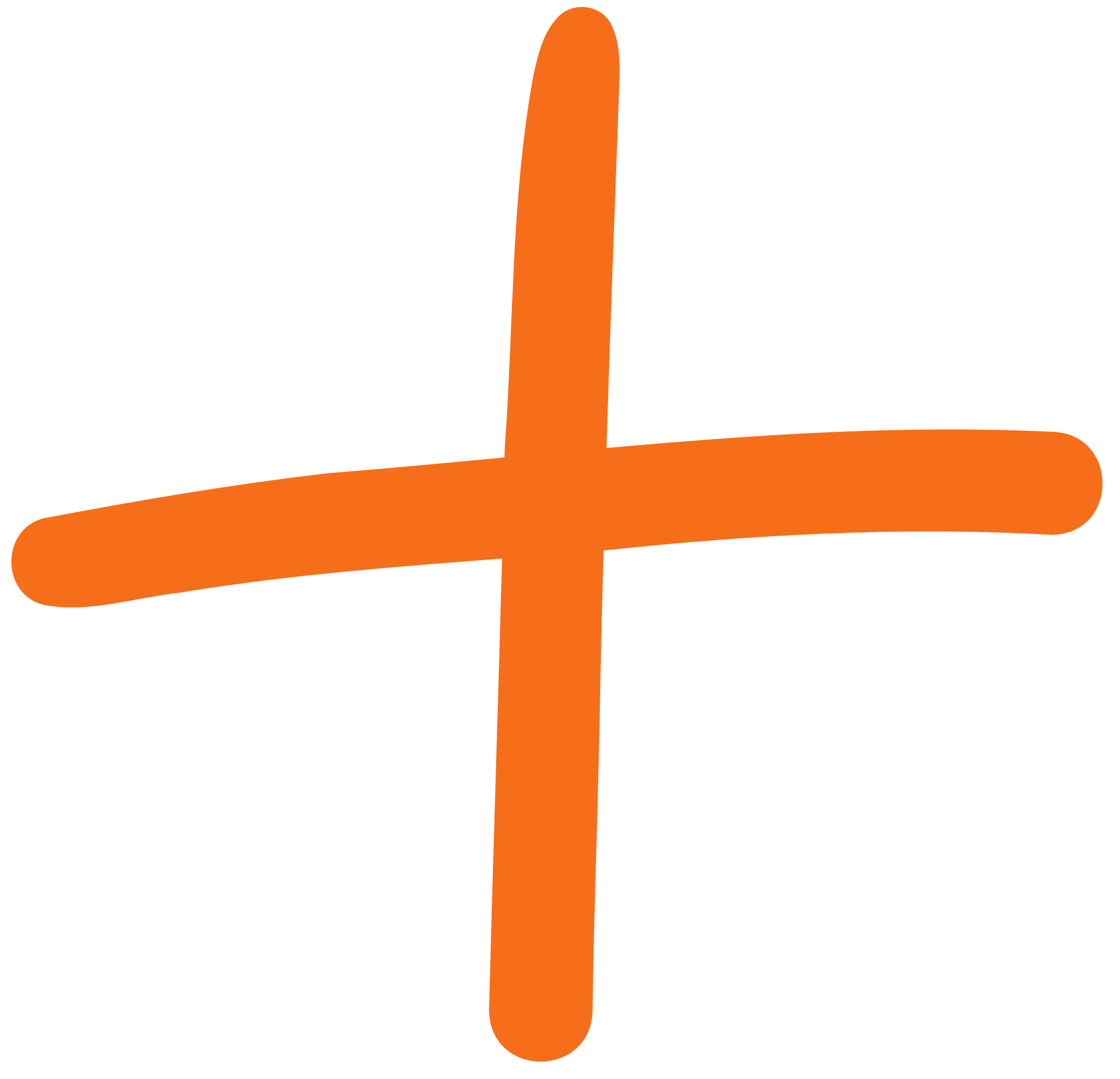 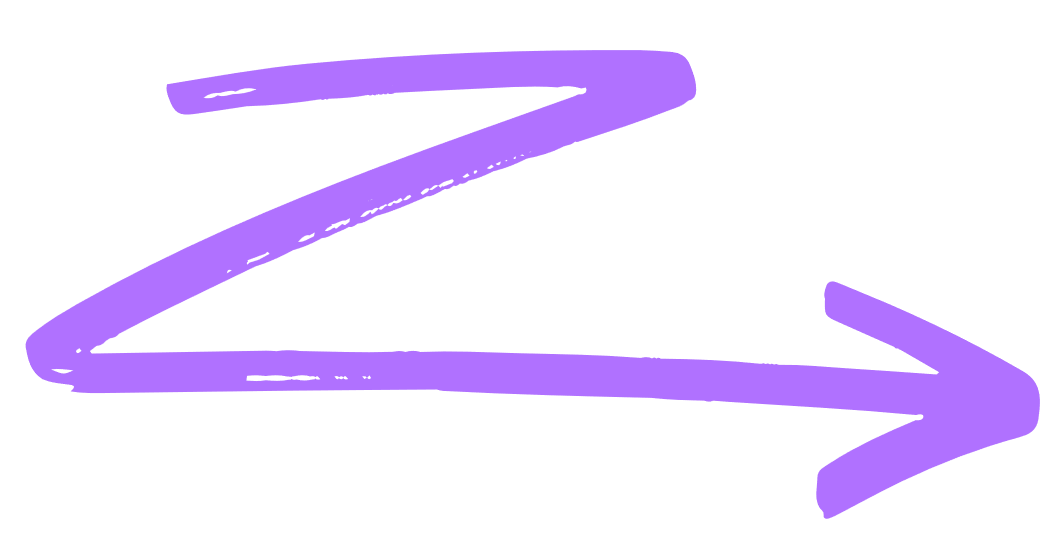 ПОВЫШЕНИЕ ТРЕБОВАНИЙ
доля обучающихся, участвующих в реализации социально – образовательных проектов, социально значимых дел с целью формирования базовых национальных ценностей 
   от 50 % до 100 % (муниципальный уровень)
участие в мероприятиях муниципального уровня (два раза за межаттестационный период), регионального, федерального уровней (системно, не менее одного мероприятия в межаттестационный период)
участие в формировании инновационной инфраструктуры, в проектах, имеющих официальный статус (муниципальный, региональный, федеральный)
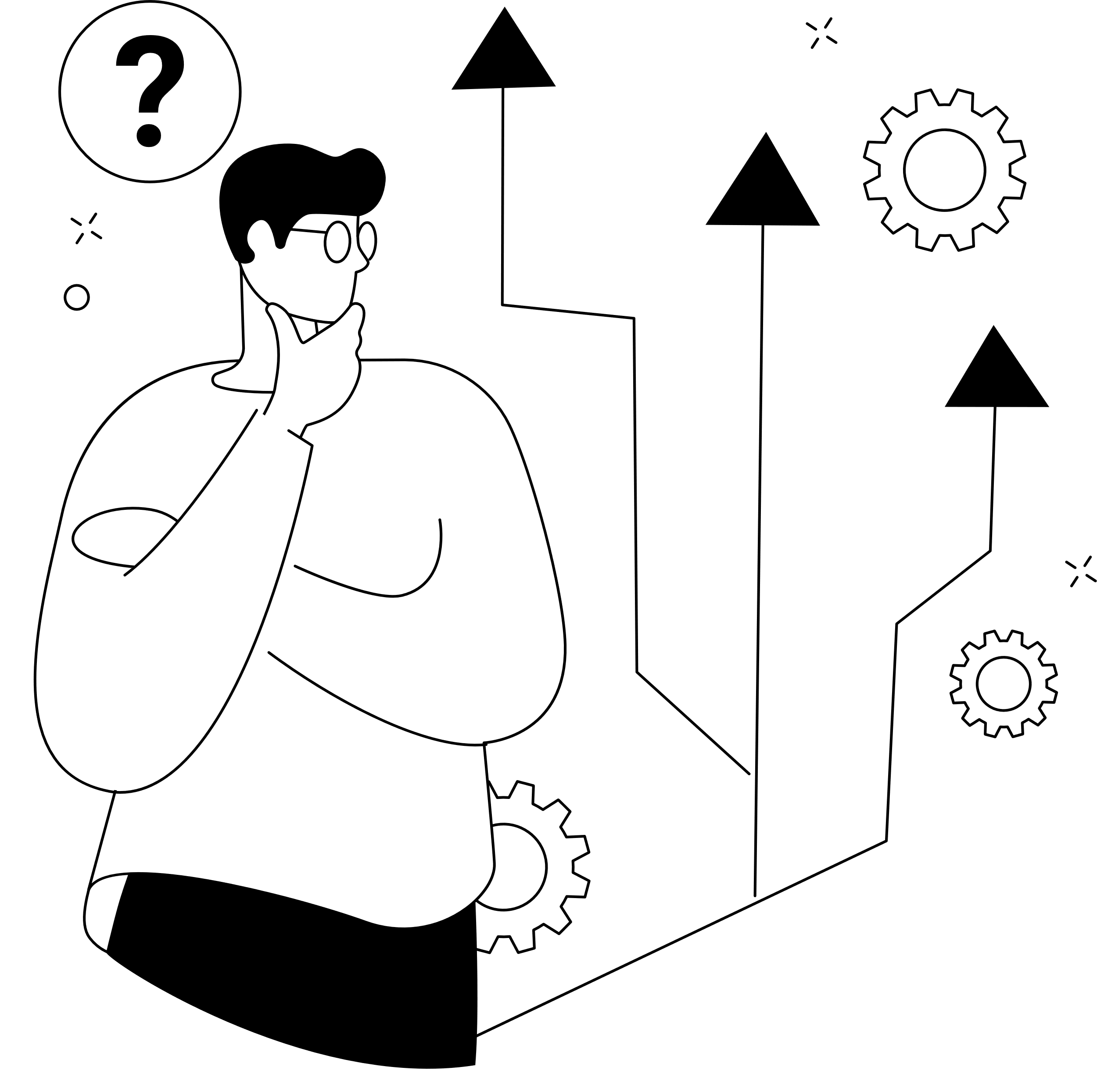 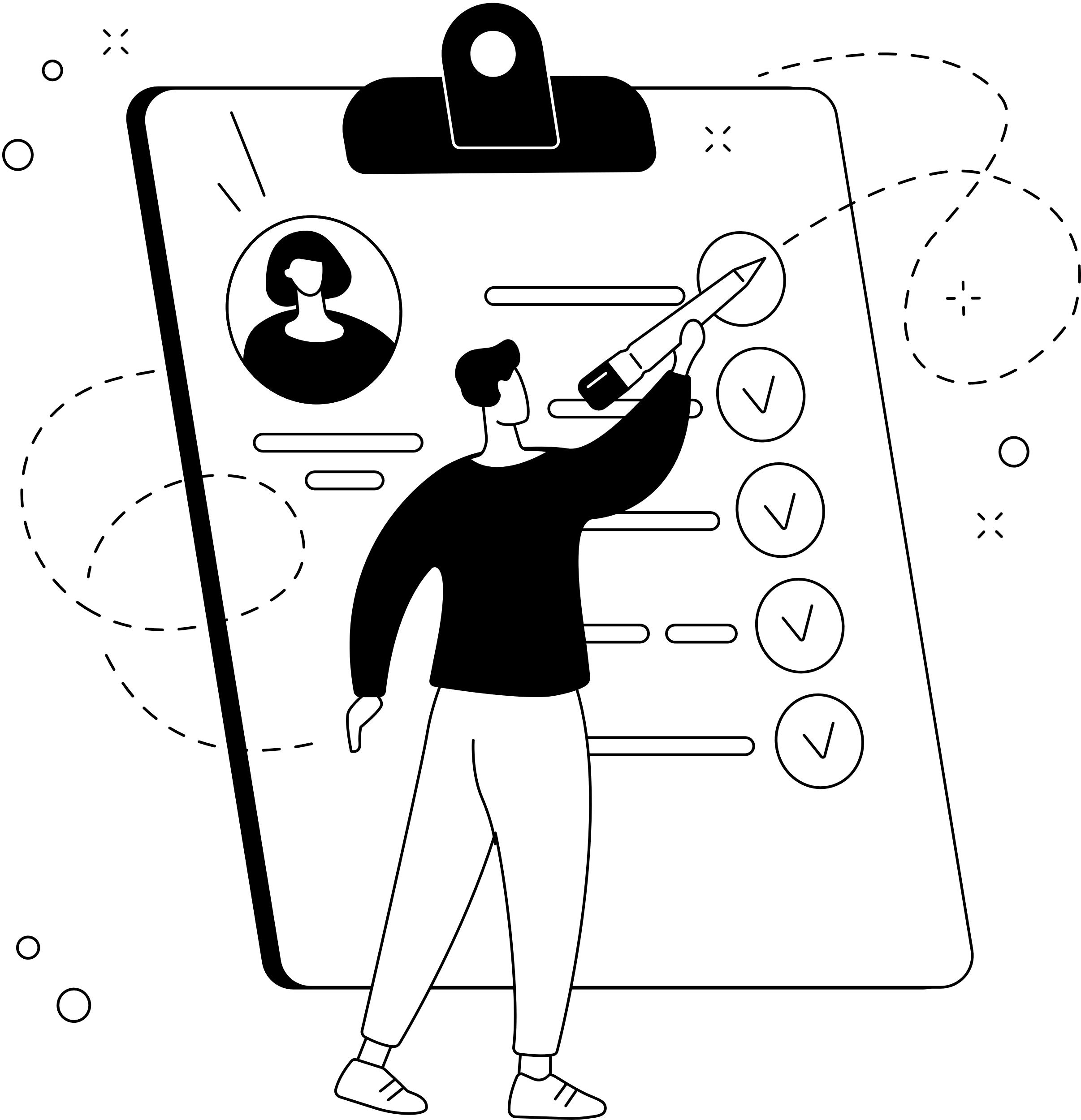 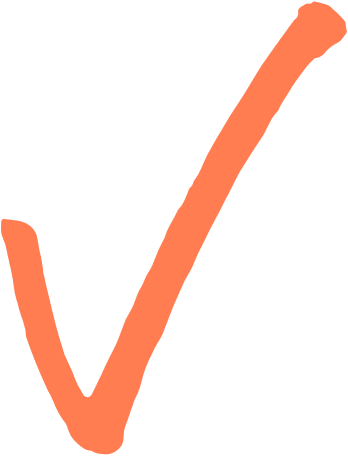 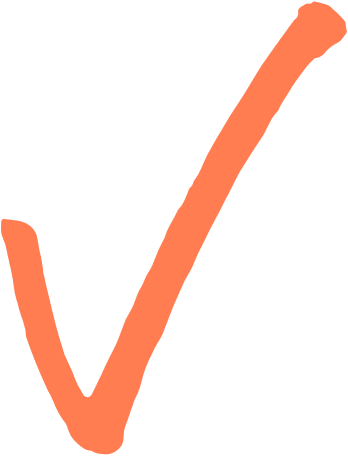 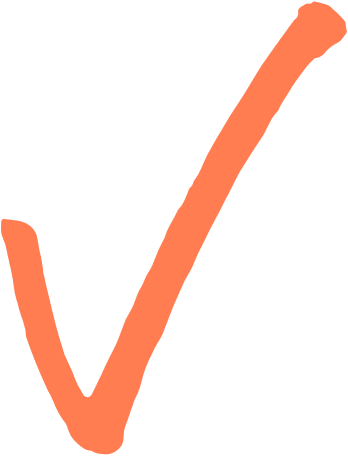 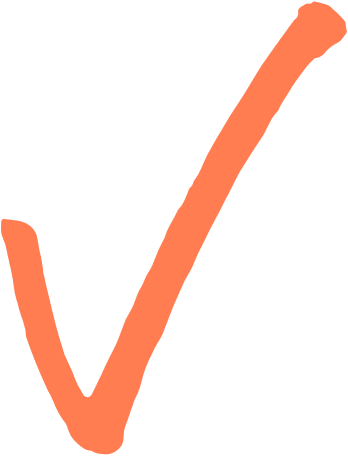 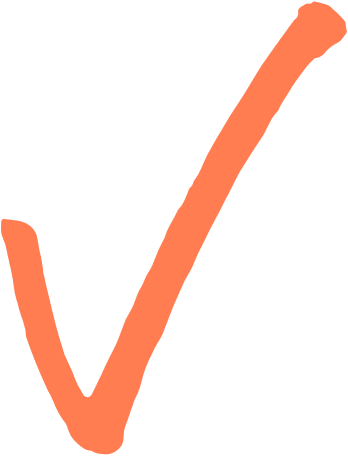 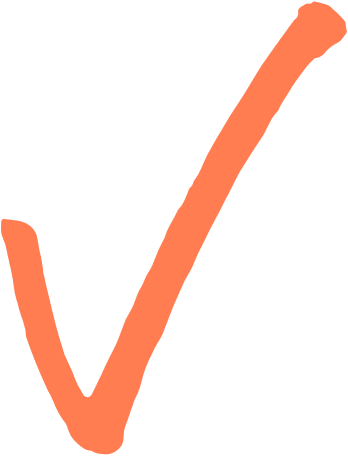 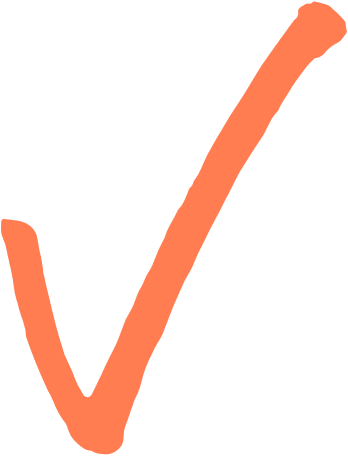 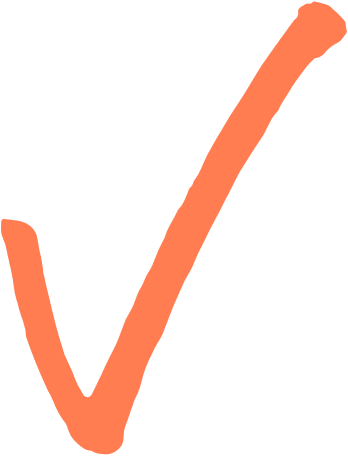 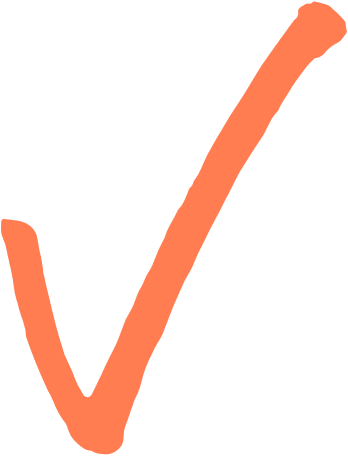 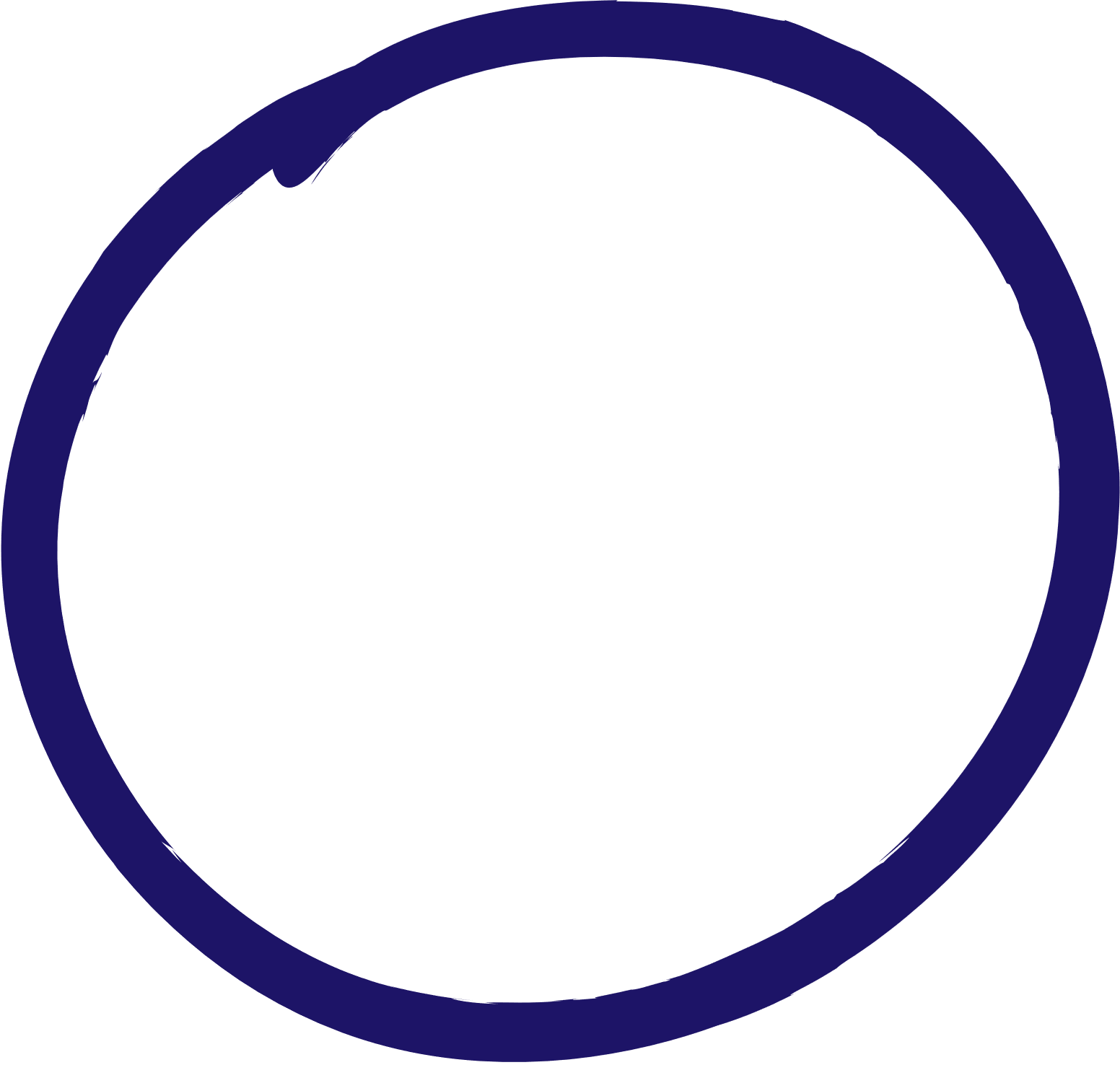 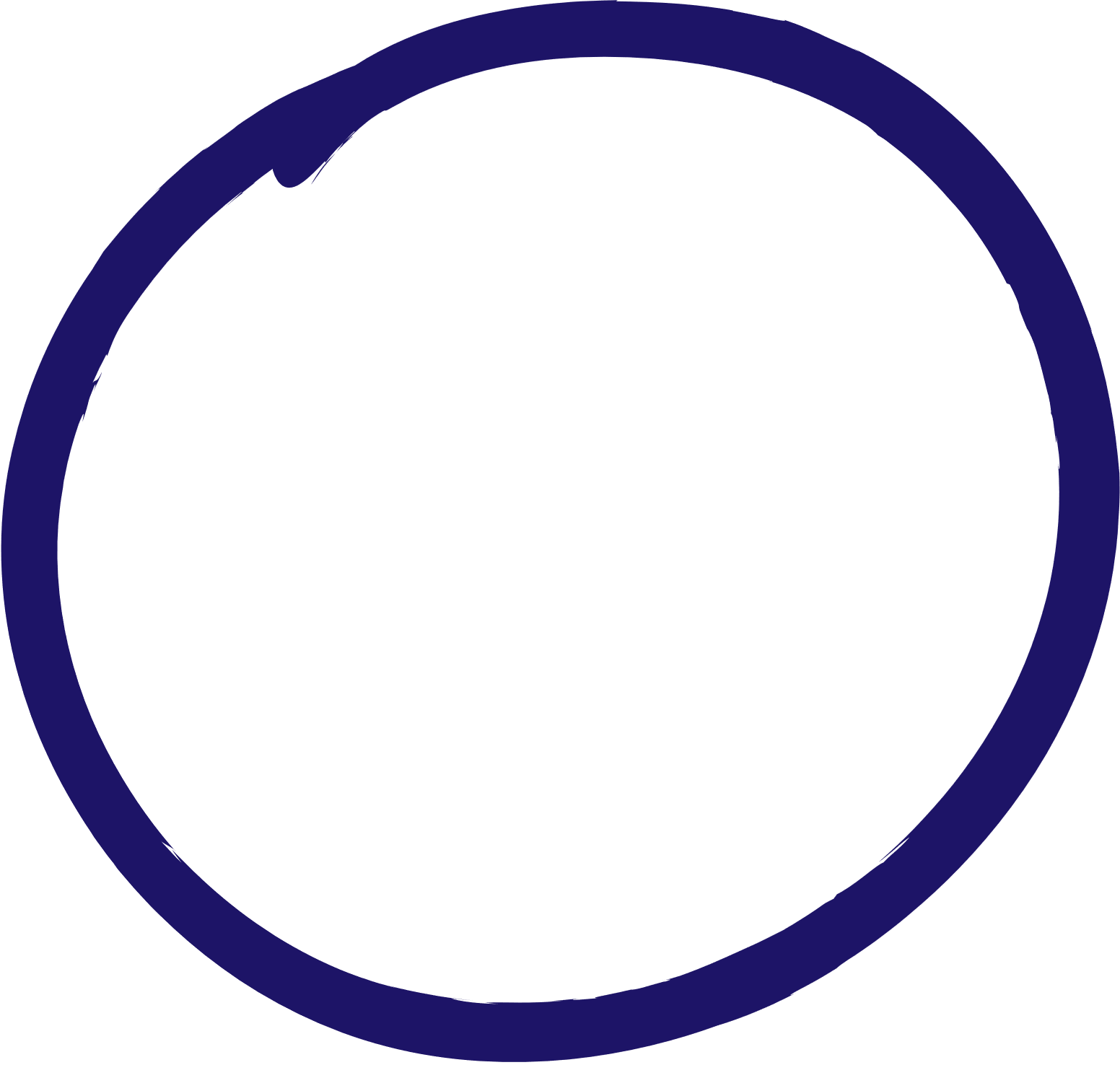 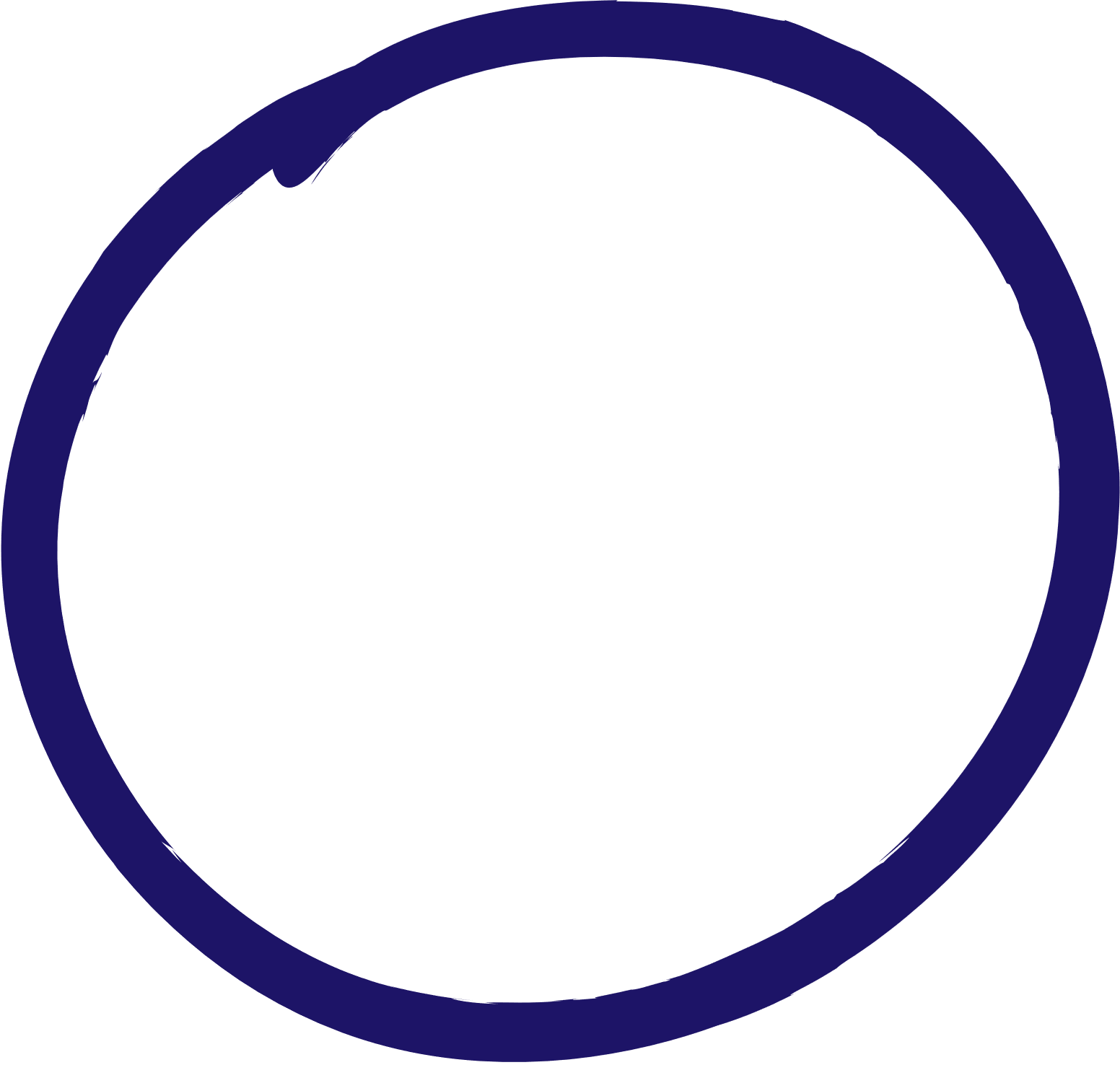 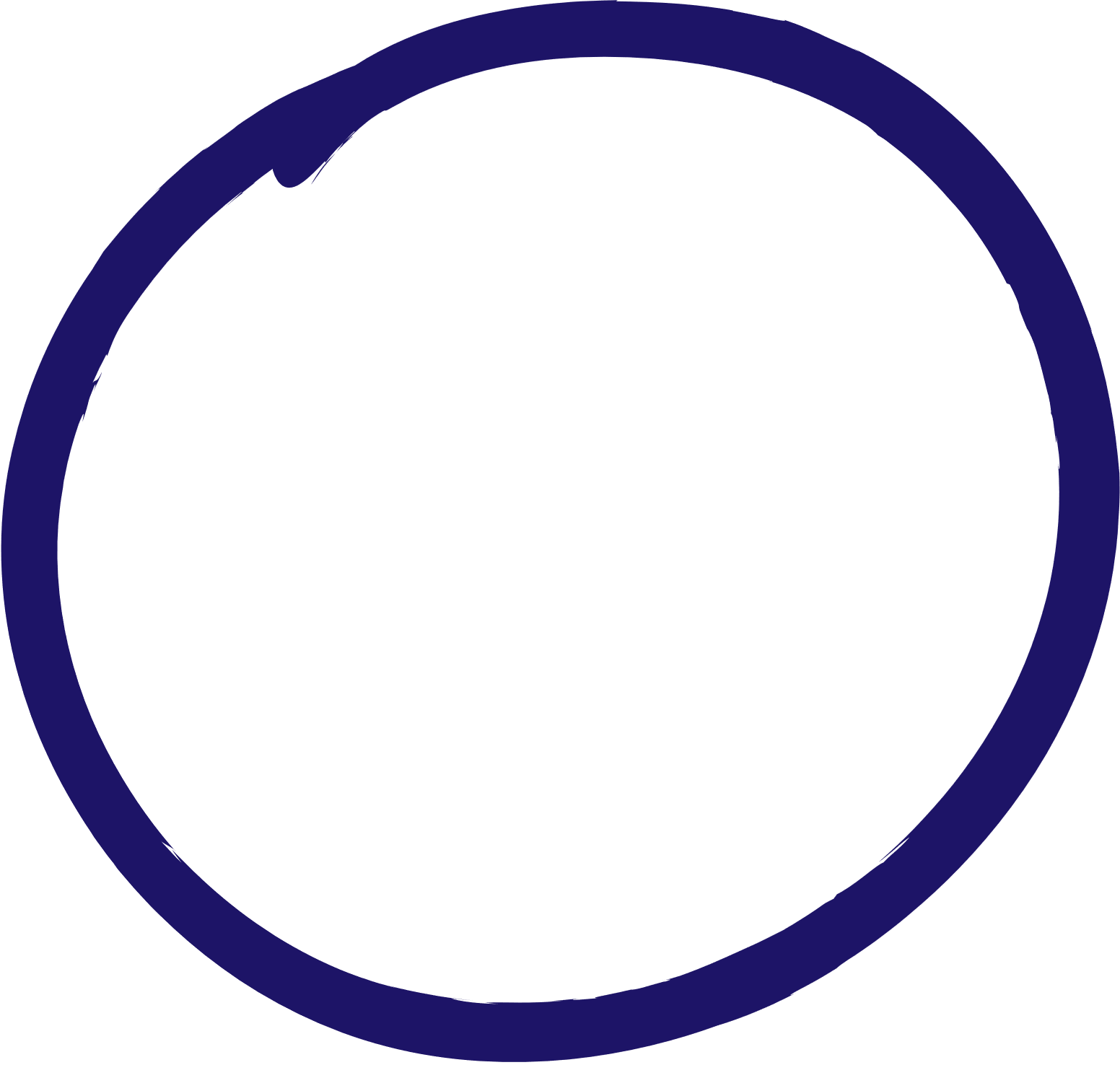 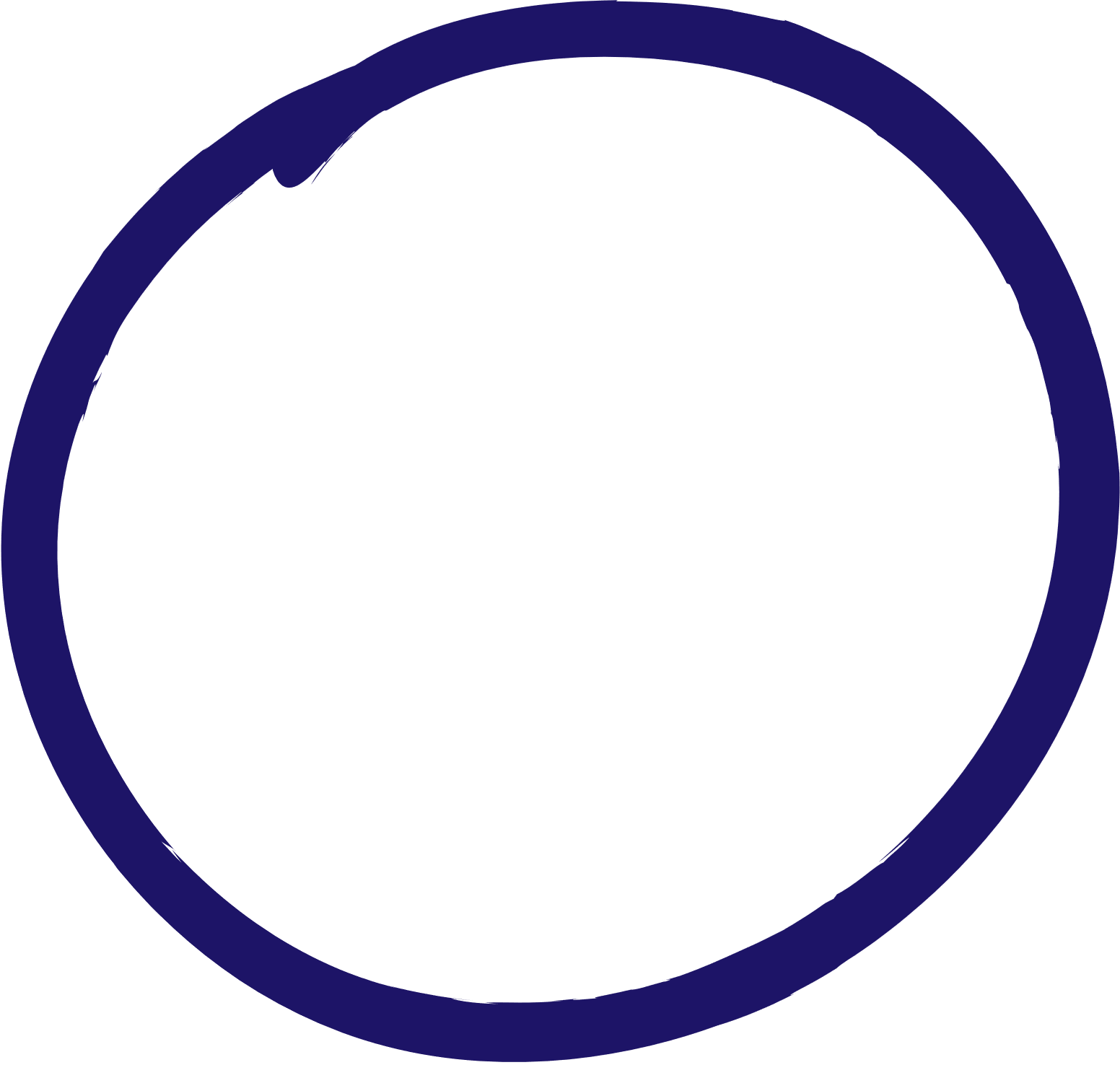 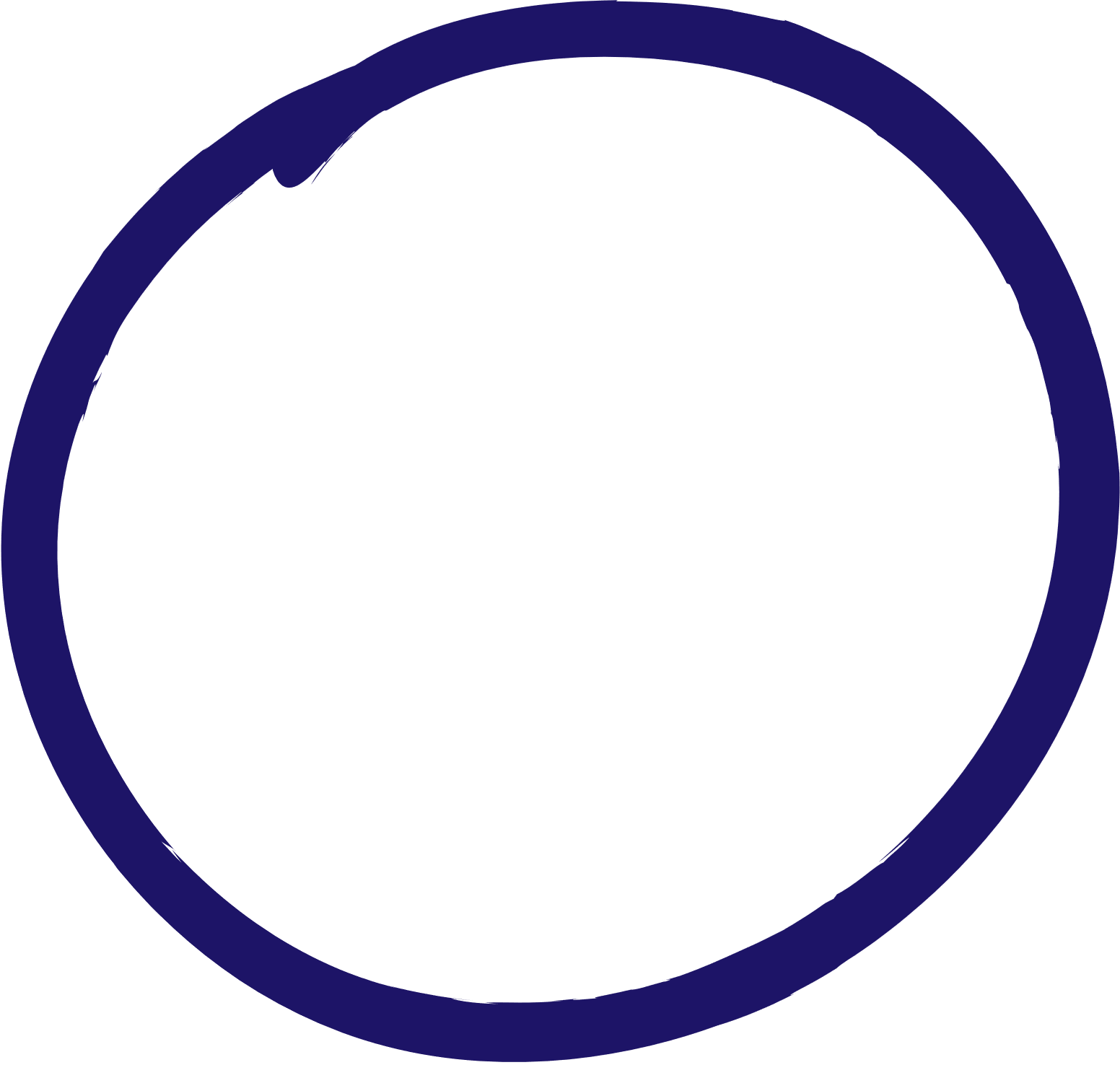 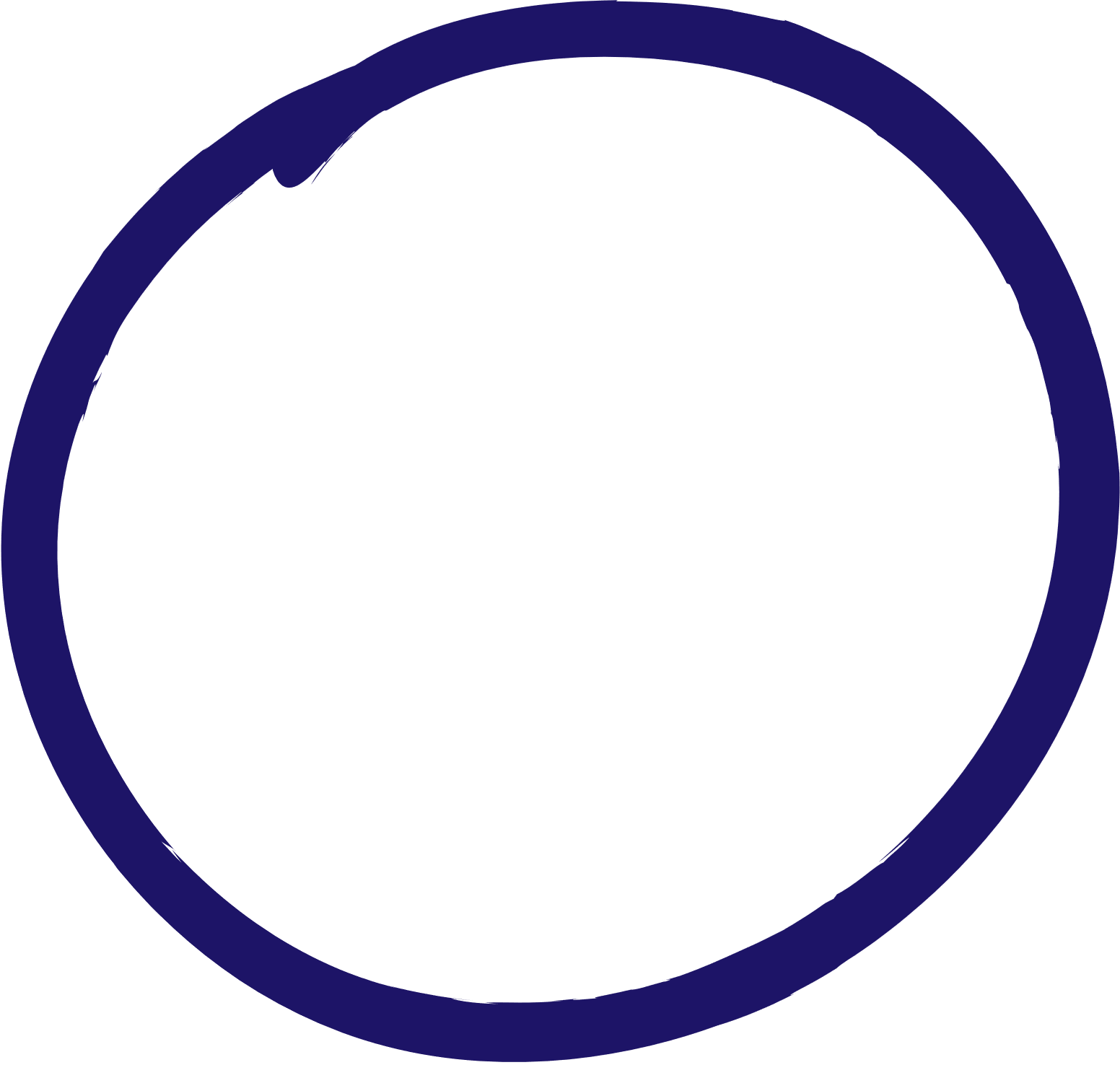 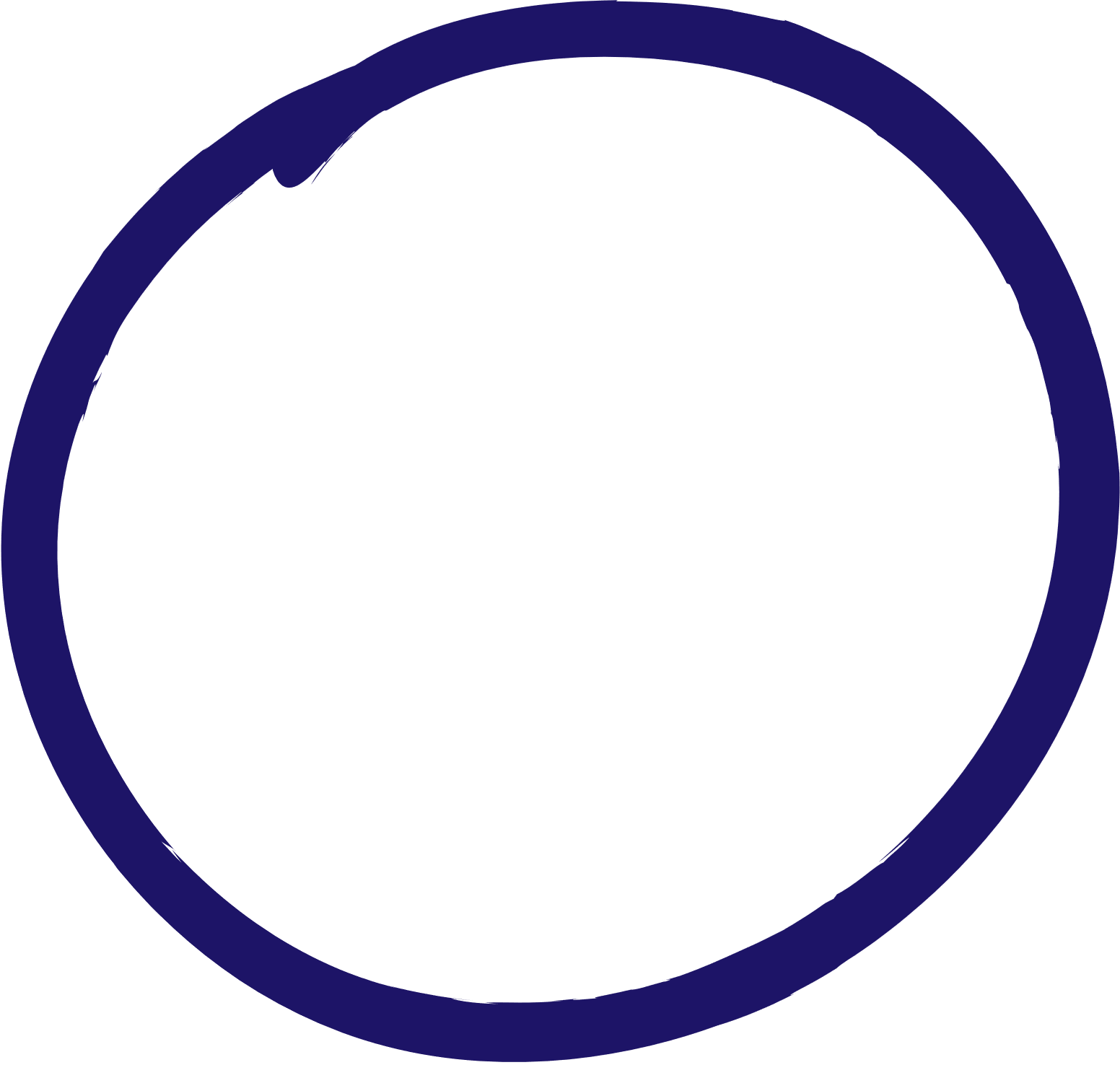 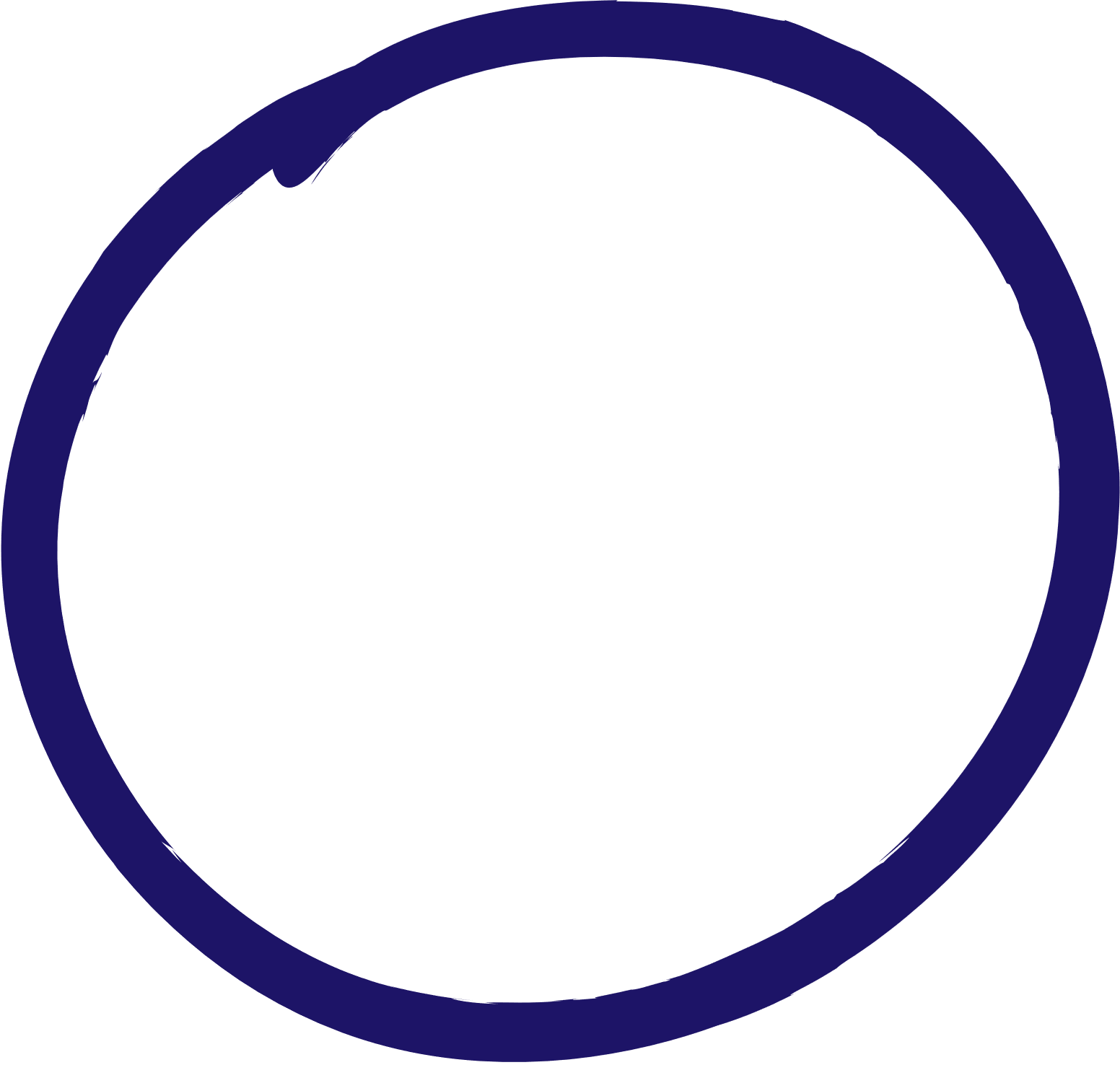 ДОКУМЕНТЫ ОО, ПОДТВЕРЖДАЮЩИЕ РЕЗУЛЬТАТЫ ПР
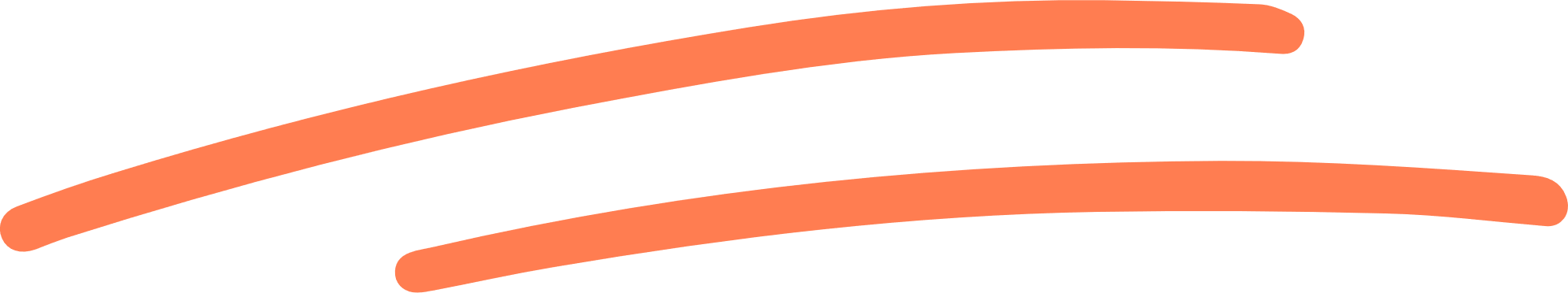 скан-копии приказов ОО, подтверждающие результаты работы ПР
фото и видеоотчеты
скан-копия информационно - аналитической справки о результатах деятельности ПР
ссылки на отчетные материалы
разработанные учебно-дидактические комплексы/проекты, оценочные и методические материалы
скан-копии грамот, сертификатов, удостоверений
скан-копии приказов о привлечении к работе в качестве члена жюри, эксперта, наставника, сетевого педагога
тексты выступлений, публикаций
подтверждение участия в информационной/экспериментальной деятельности
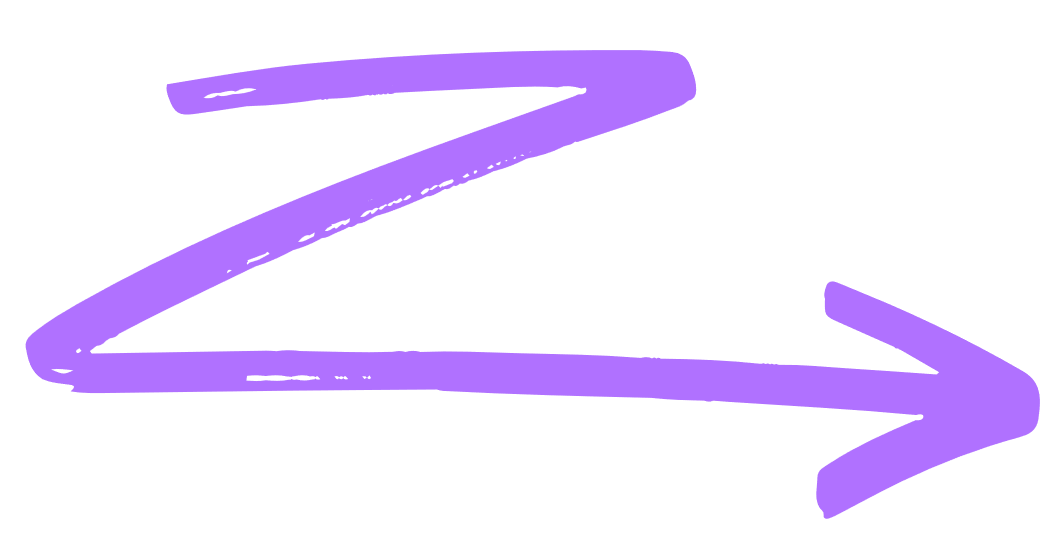 ПОЛОЖЕНИЕ О ПРОВЕДЕНИИ ВНУТРЕННЕГО МОНИТОРИНГА ОБРАЗОВАТЕЛЬНОЙ ДЕЯТЕЛЬНОСТИ
результаты независимой оценки профессиональных компетенций
динамика методической активности
ЦНППМ 
"Учитель будущего"
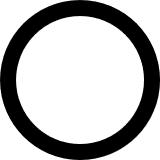 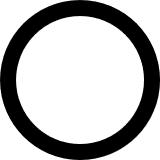 ЕДУ
ИНТЕГРАЦИЯ ВОЗМОЖНОСТЕЙ
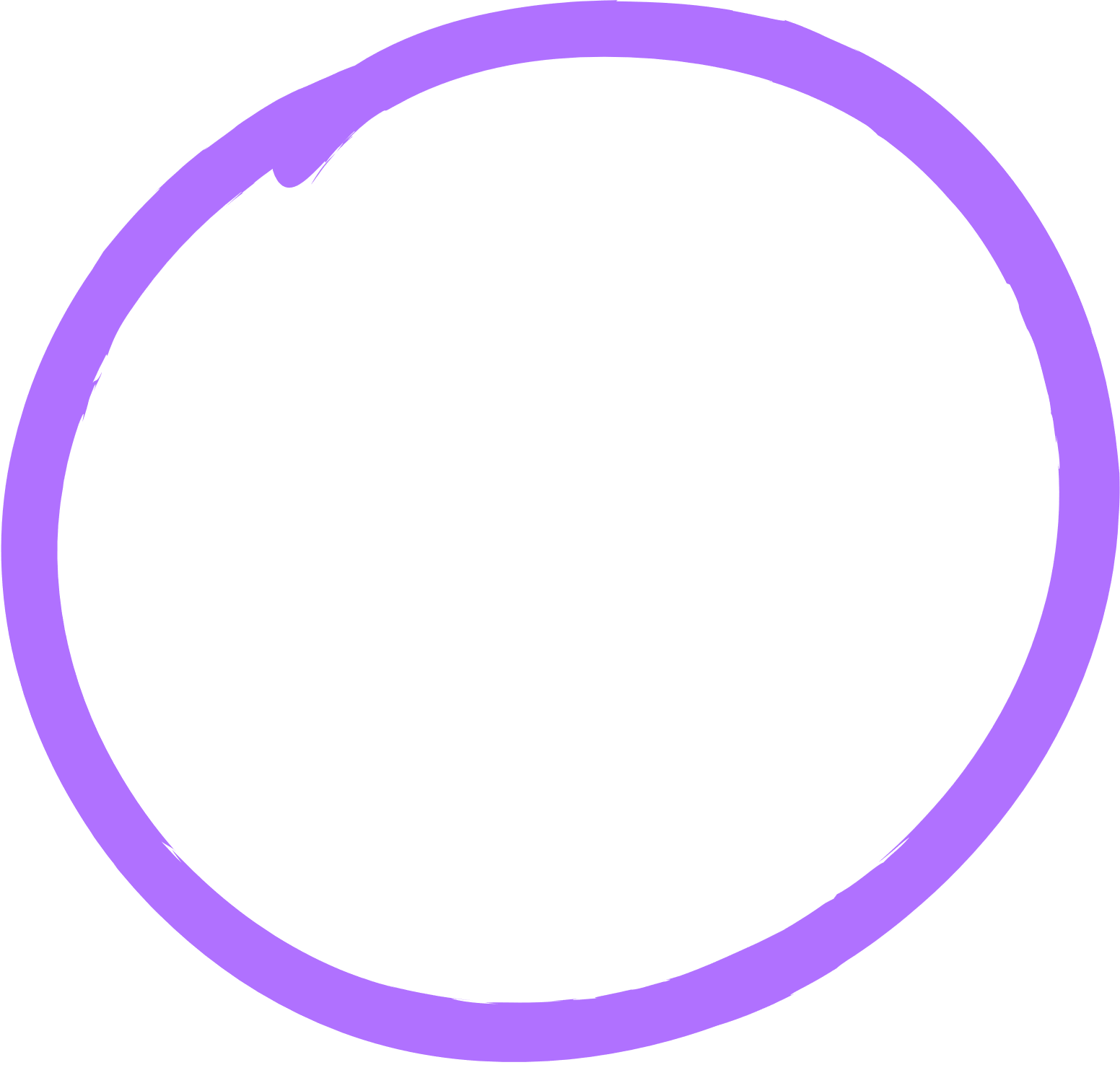 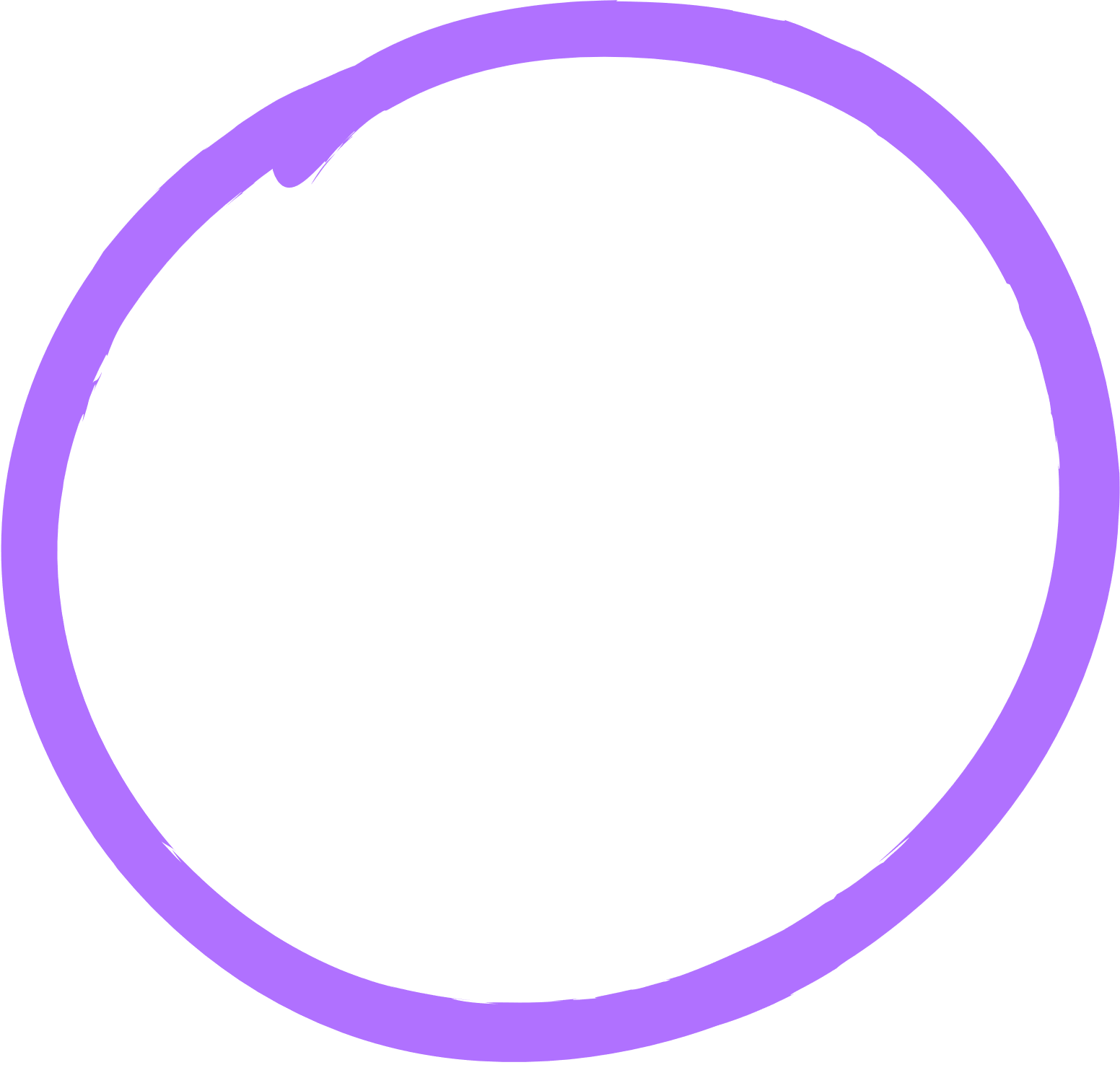 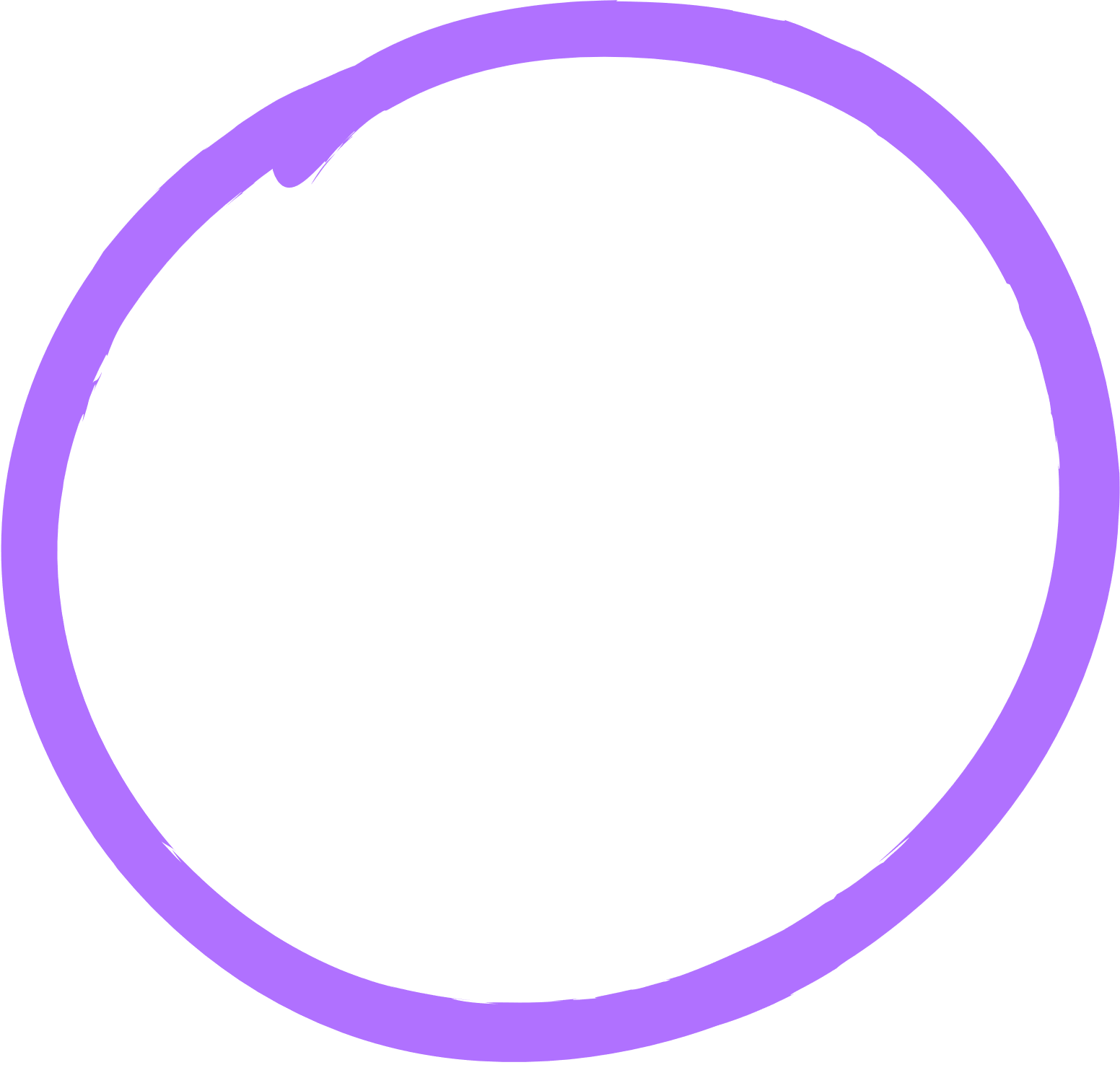 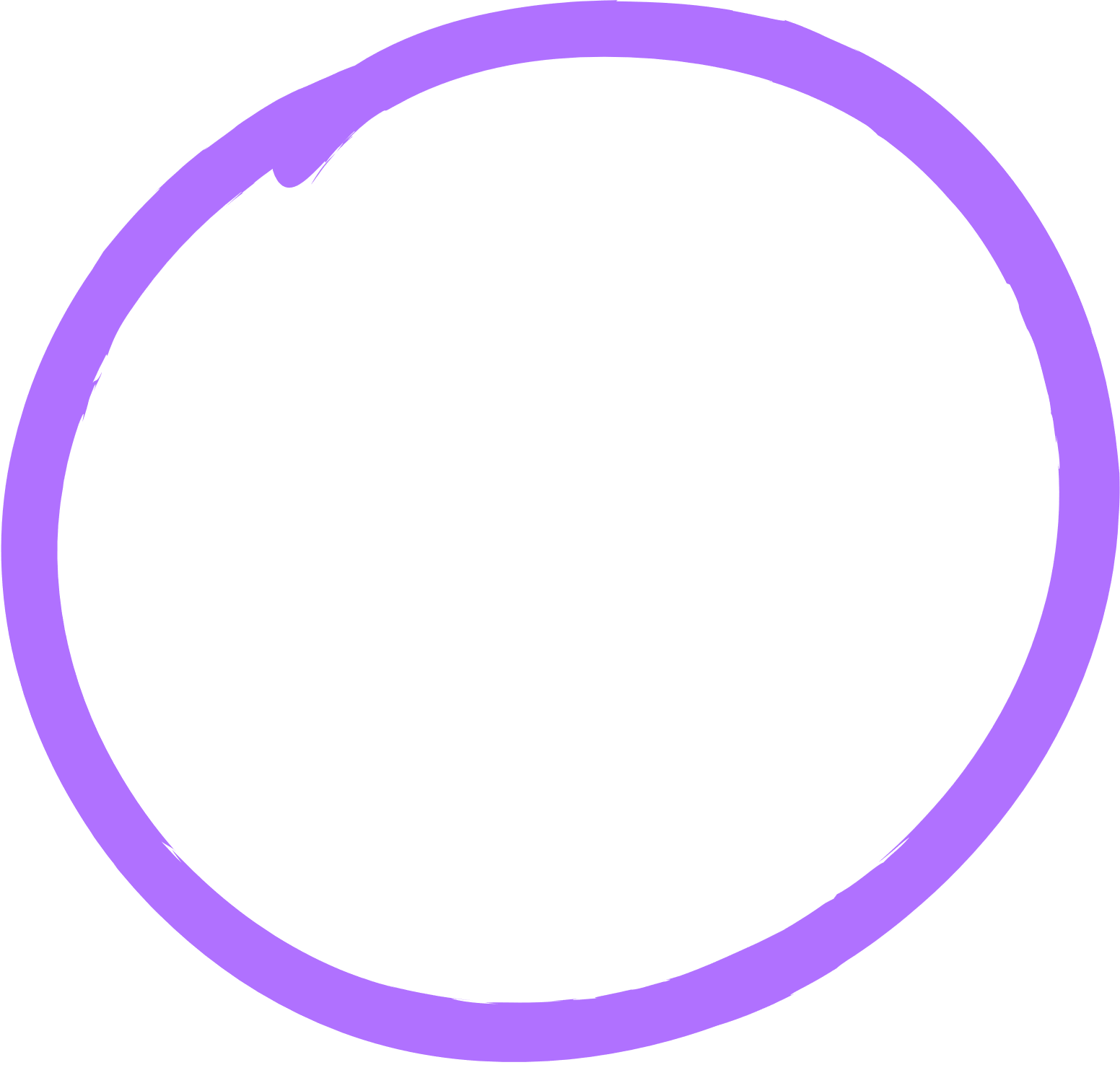 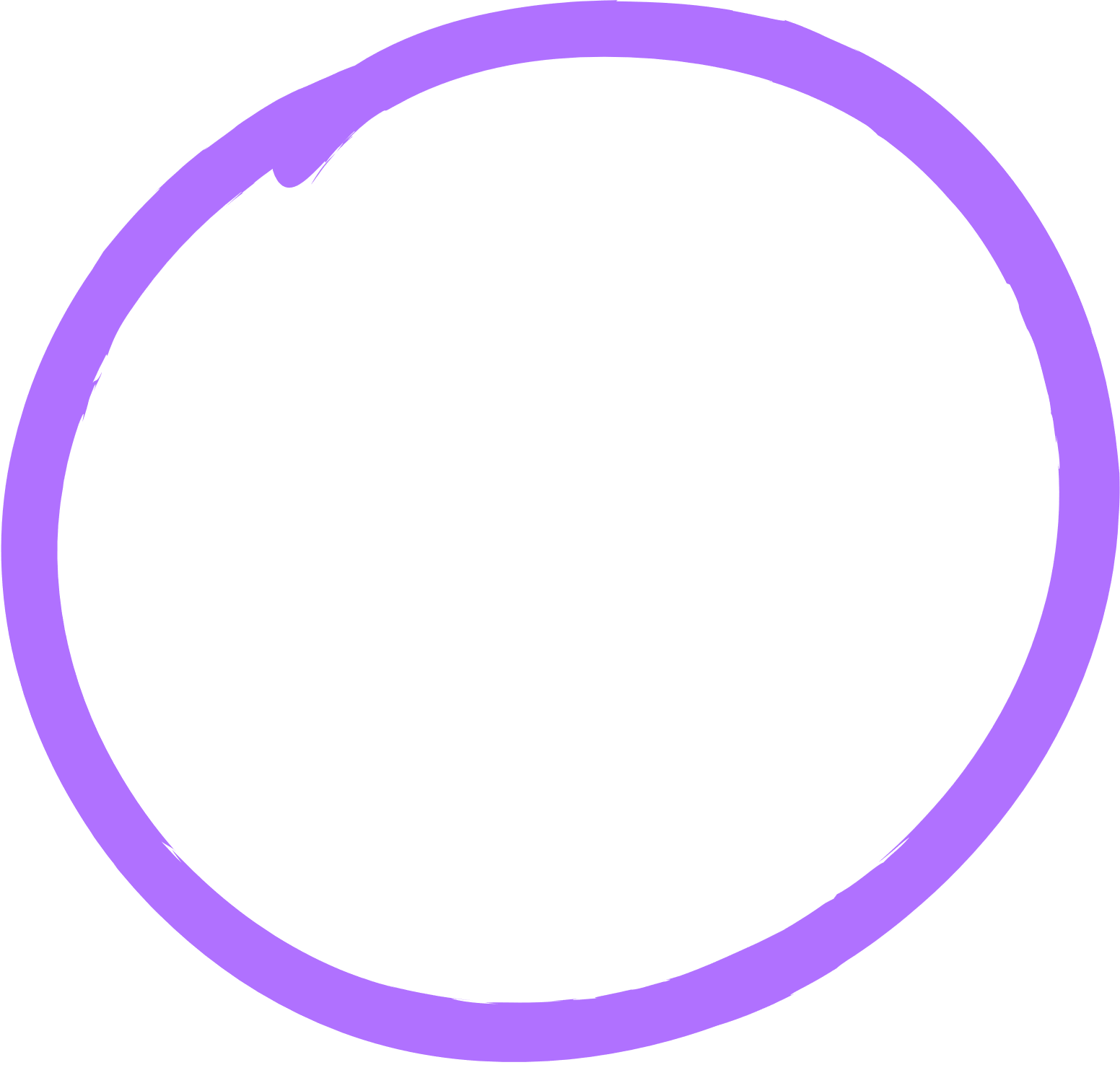 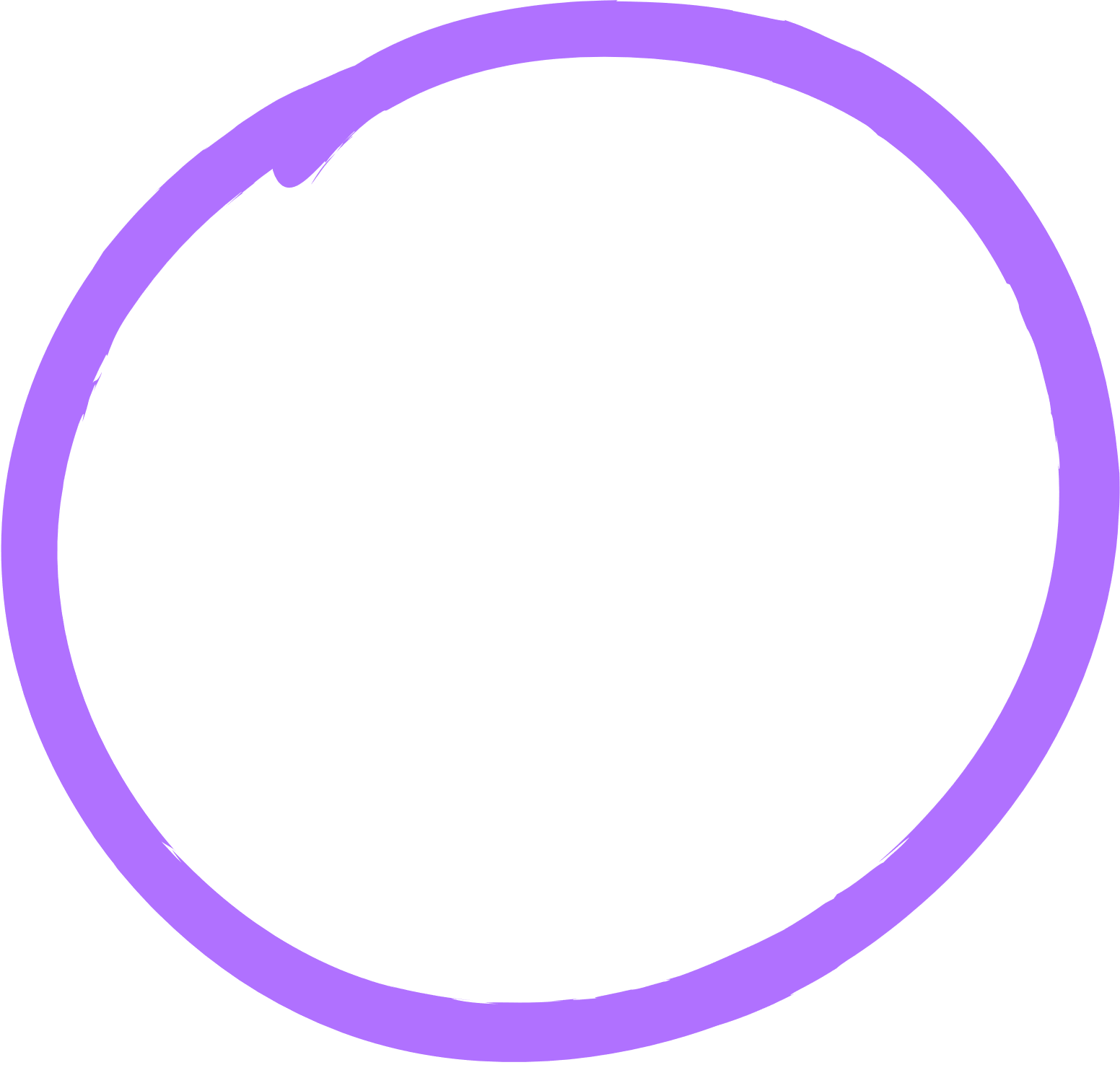 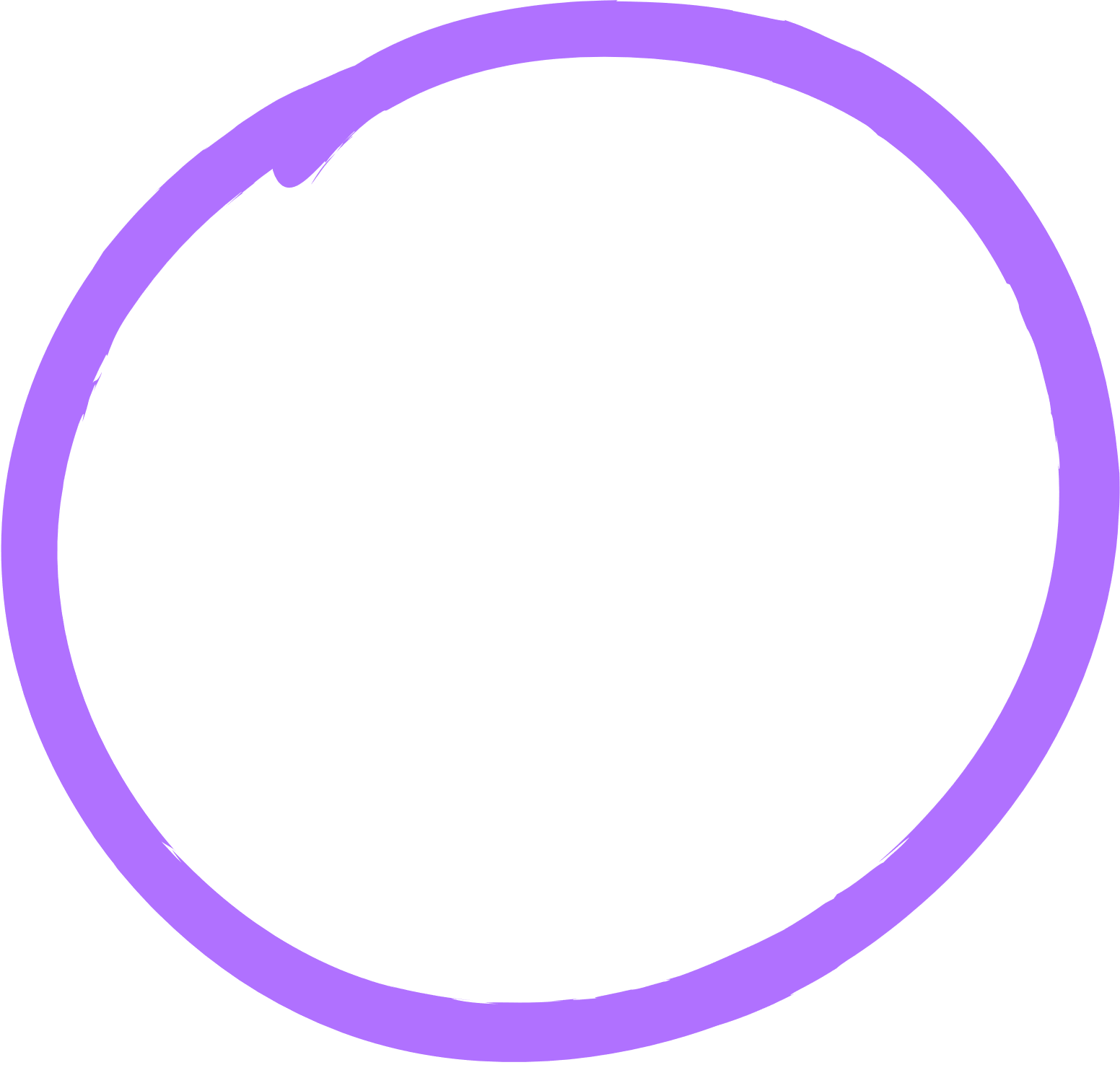 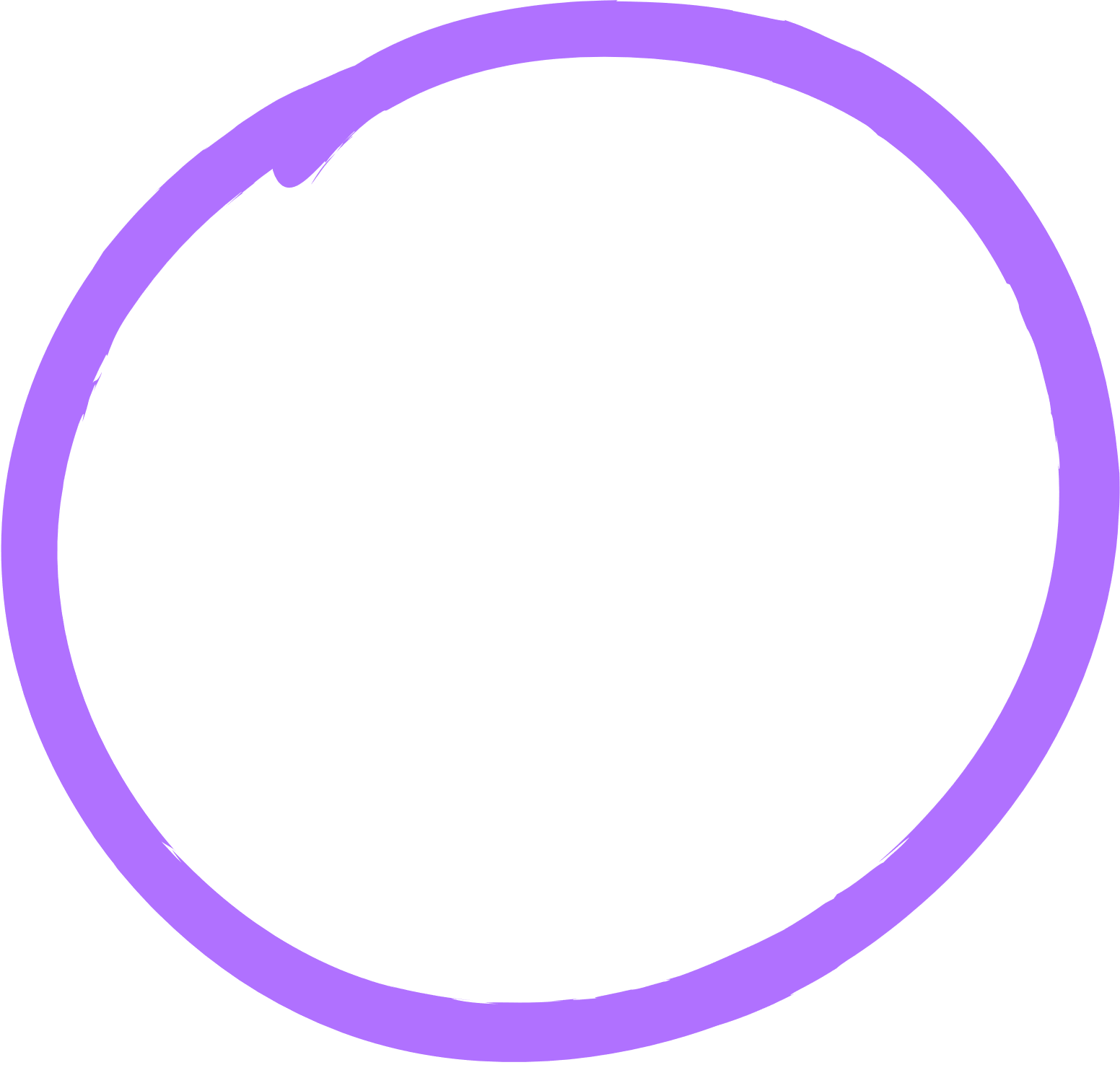 ОСОБЕННОСТИ ОЦЕНКИ
Н.:
Приказ Министерства Просвещения РФ от 30.08.2022 №  788 «Об утверждении перечня олимпиад и иных интеллектуальных конкурсов»
01
официальные конкурсы = ЗАЧЕТ
коммерческая основа  ЗАЧЕТ
02
продуктивное использование 
+ положительная динамика
доступность данных о деятельности ПР: 
сайт ОО/личные странички ПР
материалы самообследования ОО
информационно - аналитическая справка о деятельности ПР
03
ВАЖНО: 
ПРИНЦИП СНИЖЕНИЯ БЮРОКРАТИЧЕСКОЙ НАГРУЗКИ
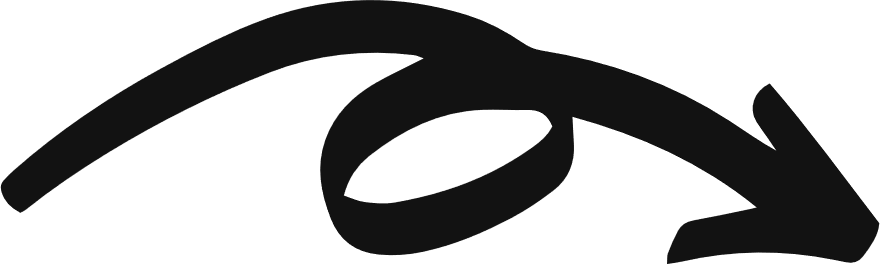 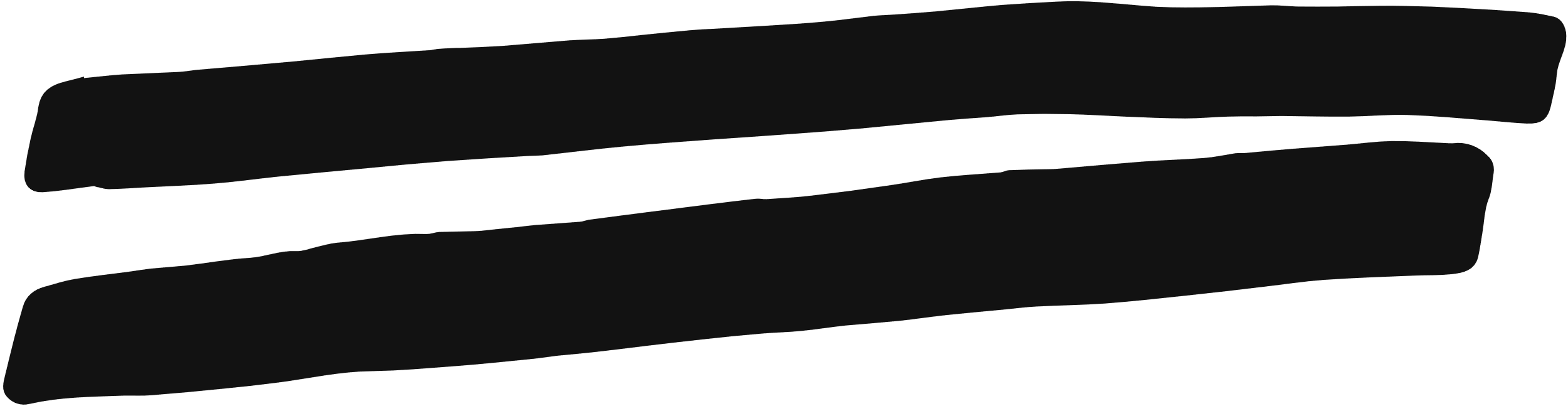 достоверность предоставленных данных
04
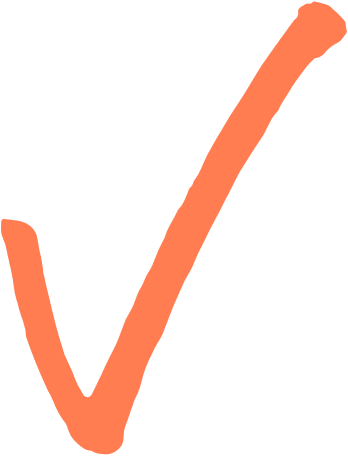 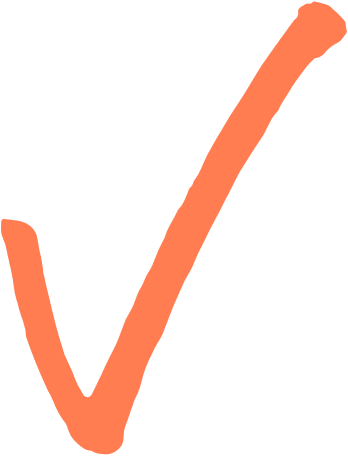 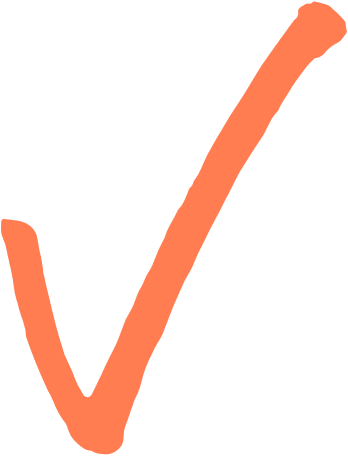 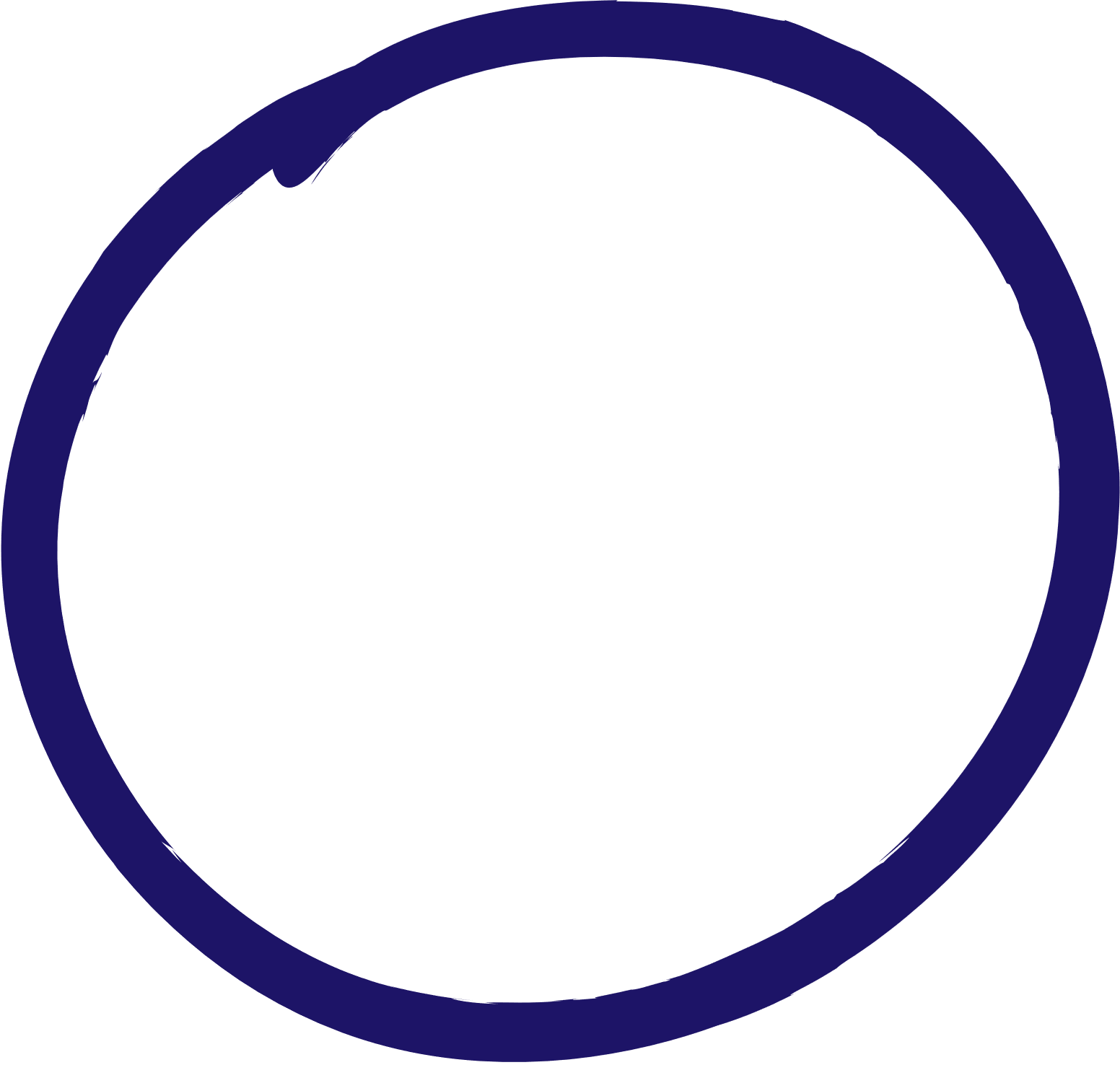 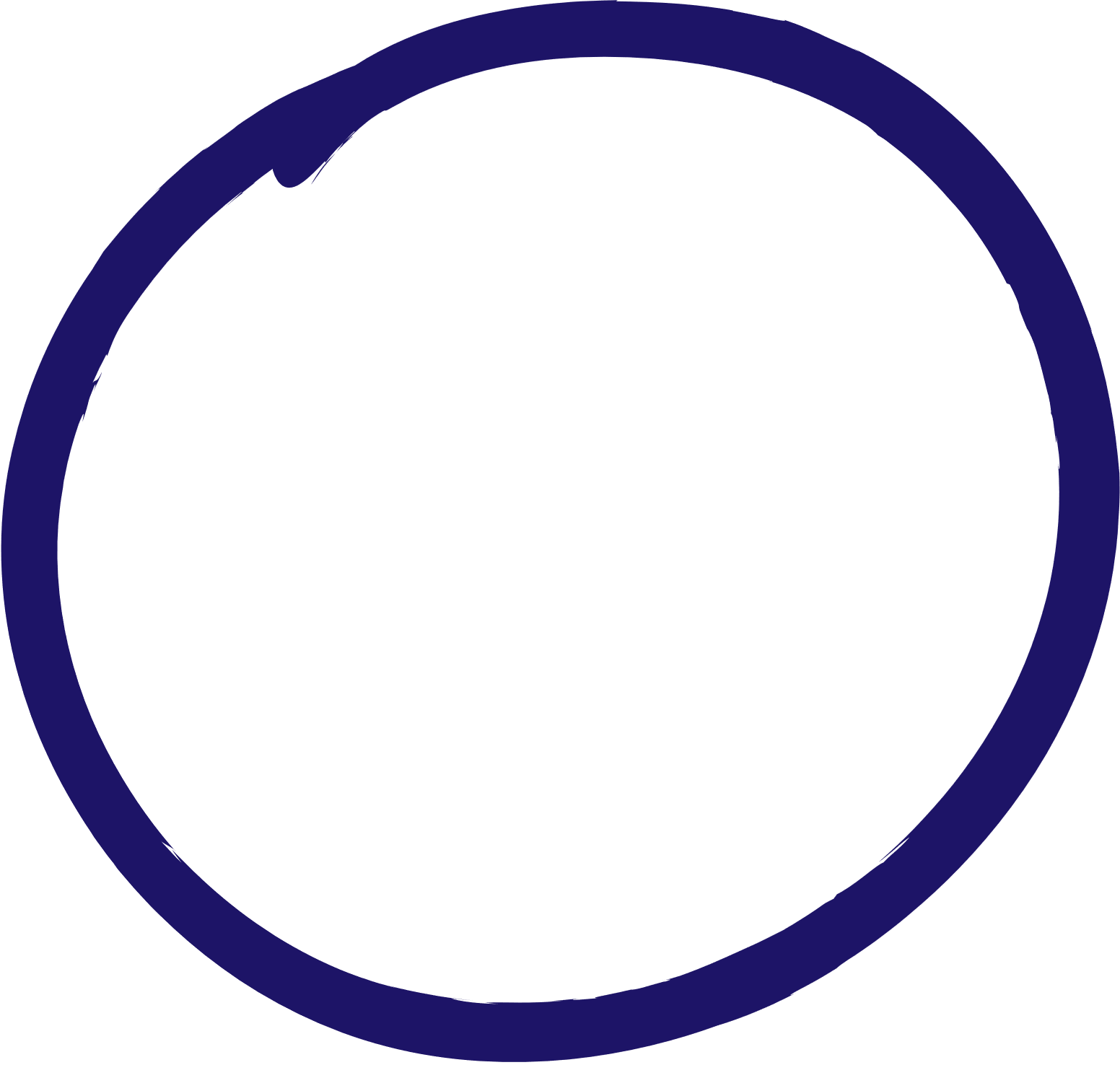 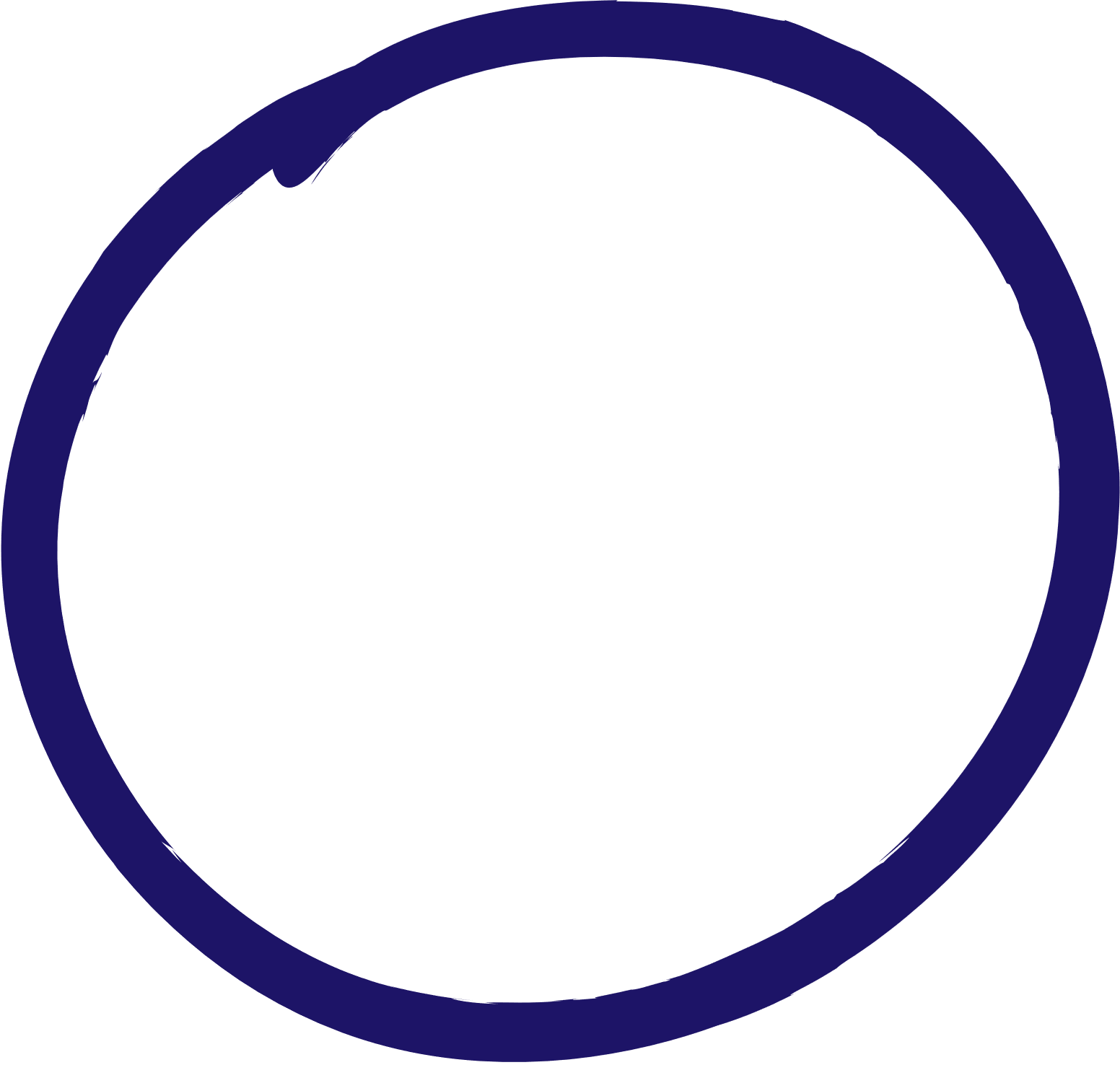 В ЧЁМ ПРЕИМУЩЕСТВА?
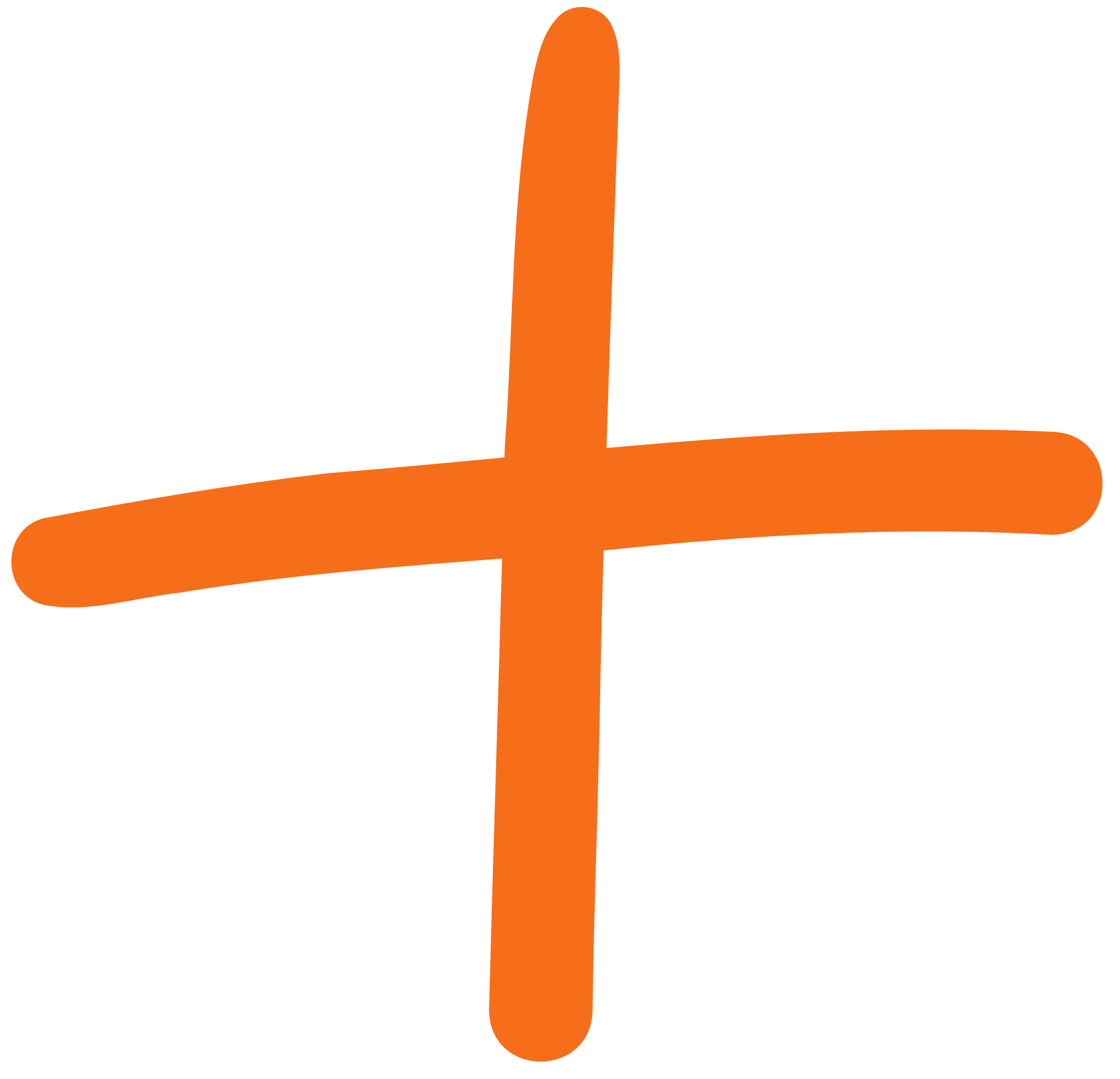 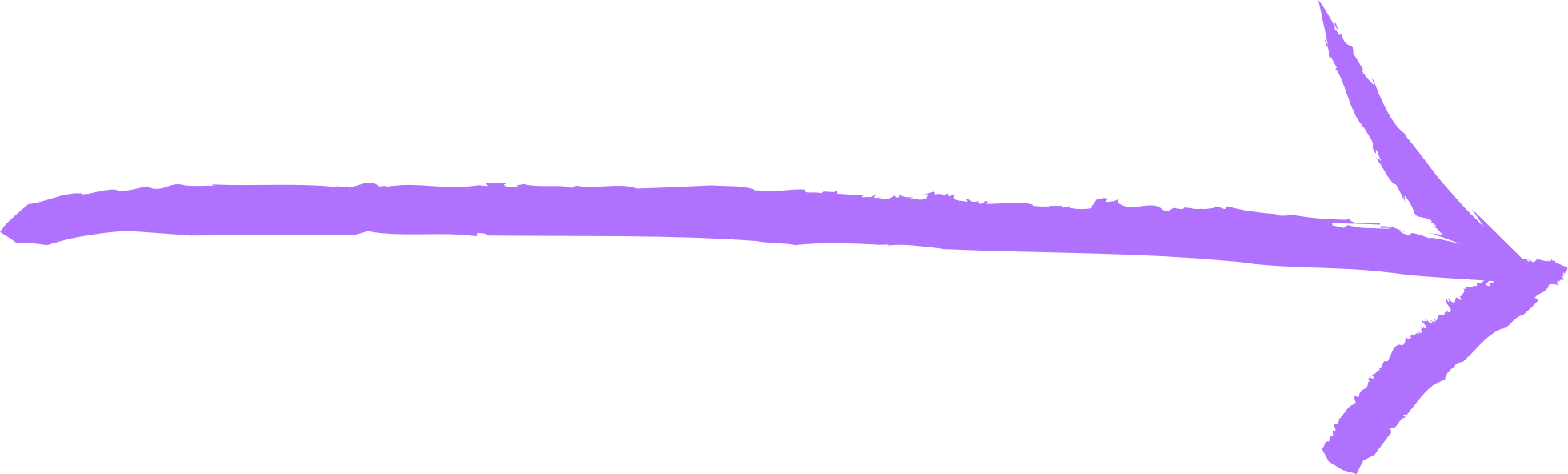 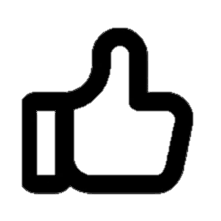 унификация подходов
увеличение ответственности ПР/ОО,       абсолютная точность данных
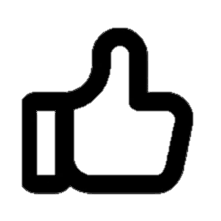 регламент приема 
                            документов (24/7)
разные стартовые возможности при высоких требованиях
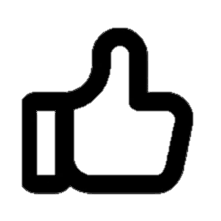 без выхода АК/
                    только документы
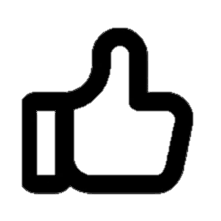 стимулирование работы                                               
                     стабильного качества
оценка без учета особенностей ОП
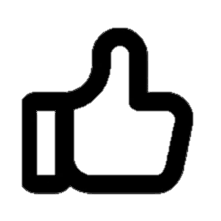 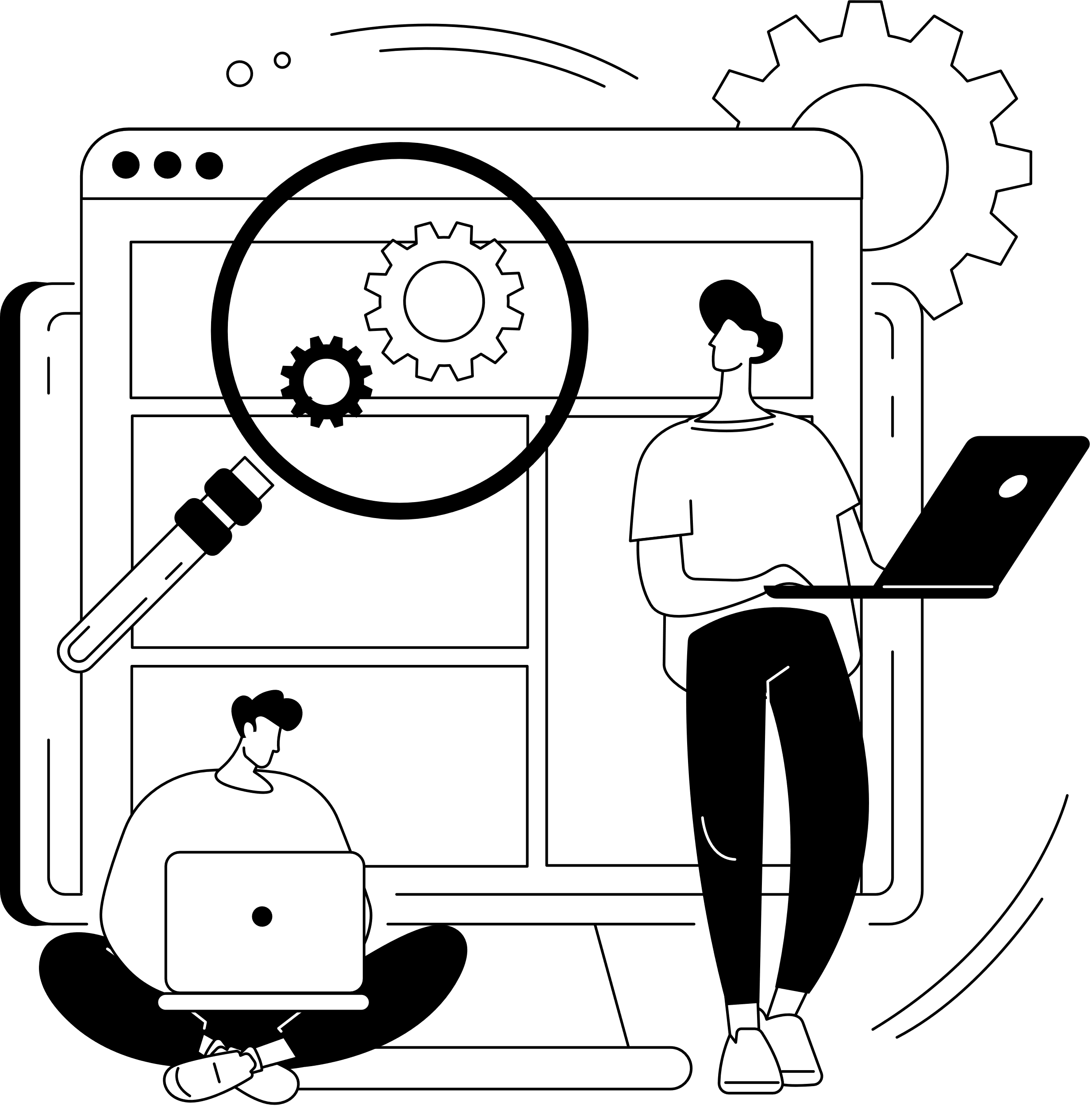 наличие переходного
                                          периода